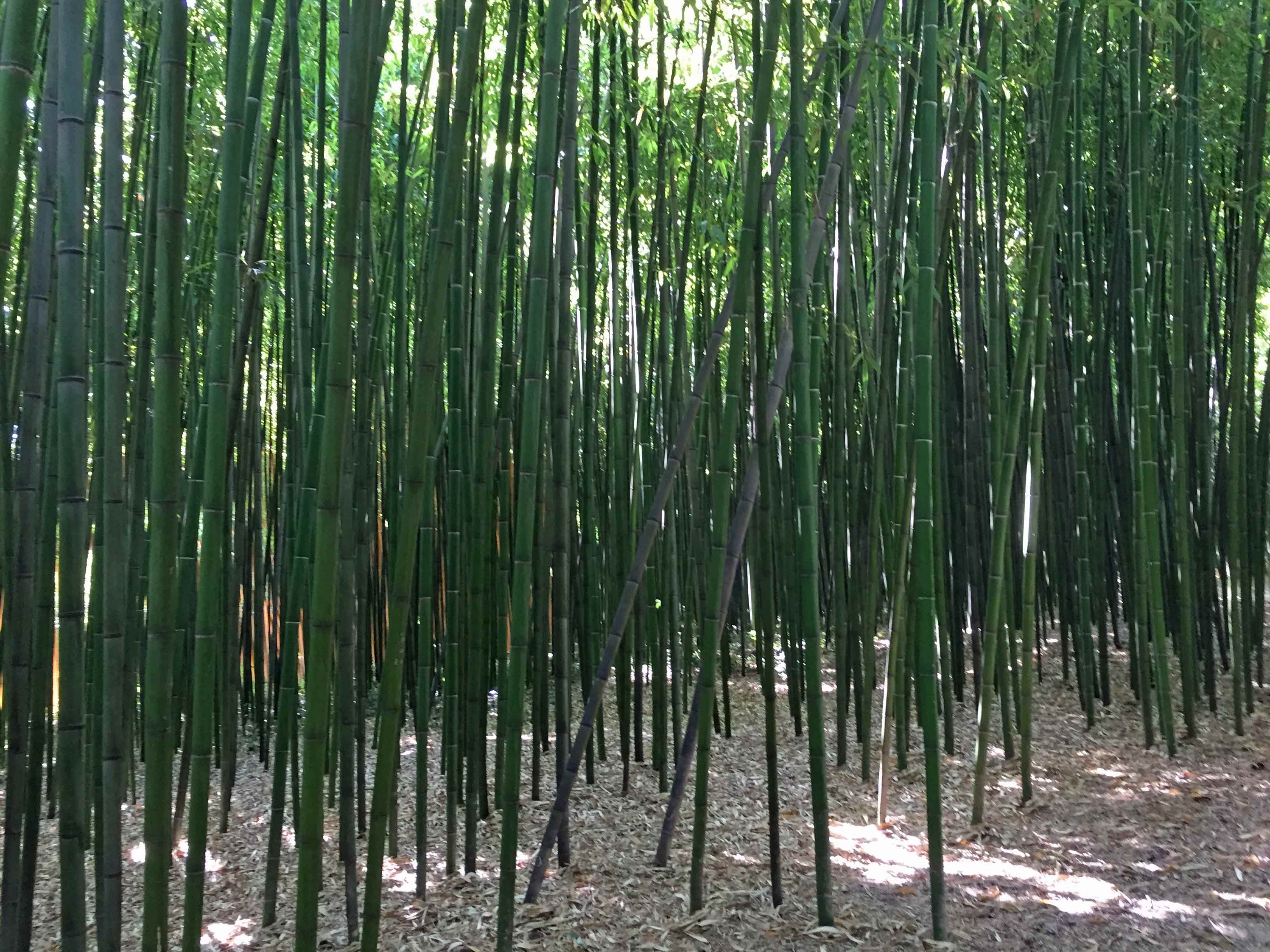 La bambouseraie
d’Anduze
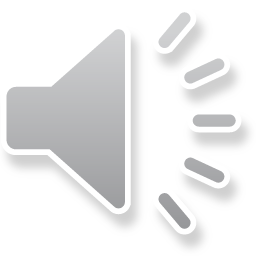 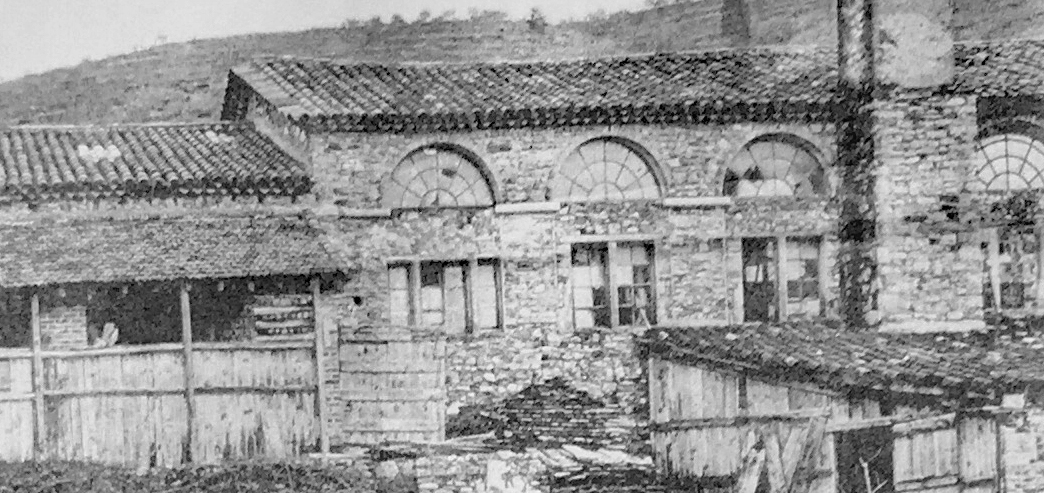 Eugène Mazel, un passionné d’horticulture fit un voyage en orient d’où il rapporta des plantes exotiques dont des bambous. Il achète en 1856 un domaine sur lequel se trouvait une filature de cocons, il initialise un premier jardin.
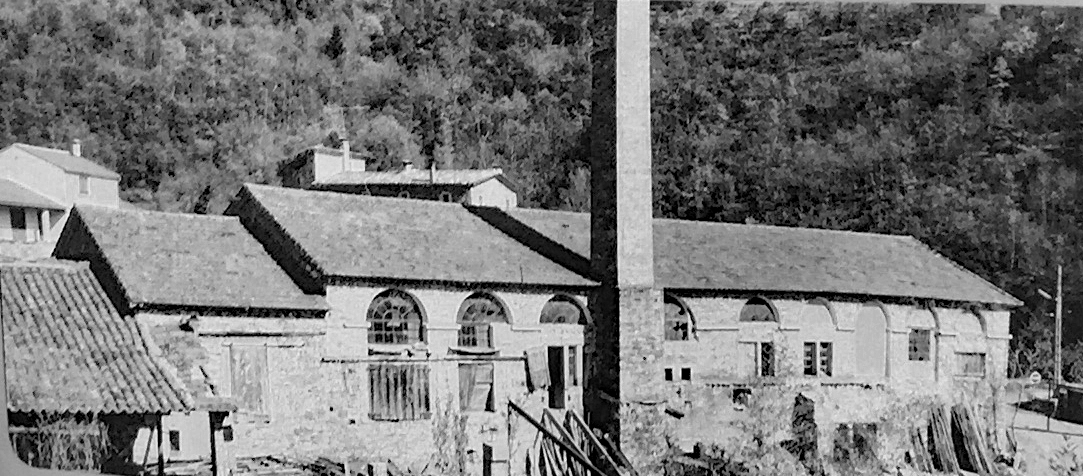 A sa mort cette filature deviendra une scierie (photo ci-dessus) qui en 1902 fut rachetée par la famille Nègre qui possède toujours le domaine.  Elle va l’agrandir et l’ouvrir au public en 1953.  La scierie elle, a été transformée en salles de présentations et de conférences.
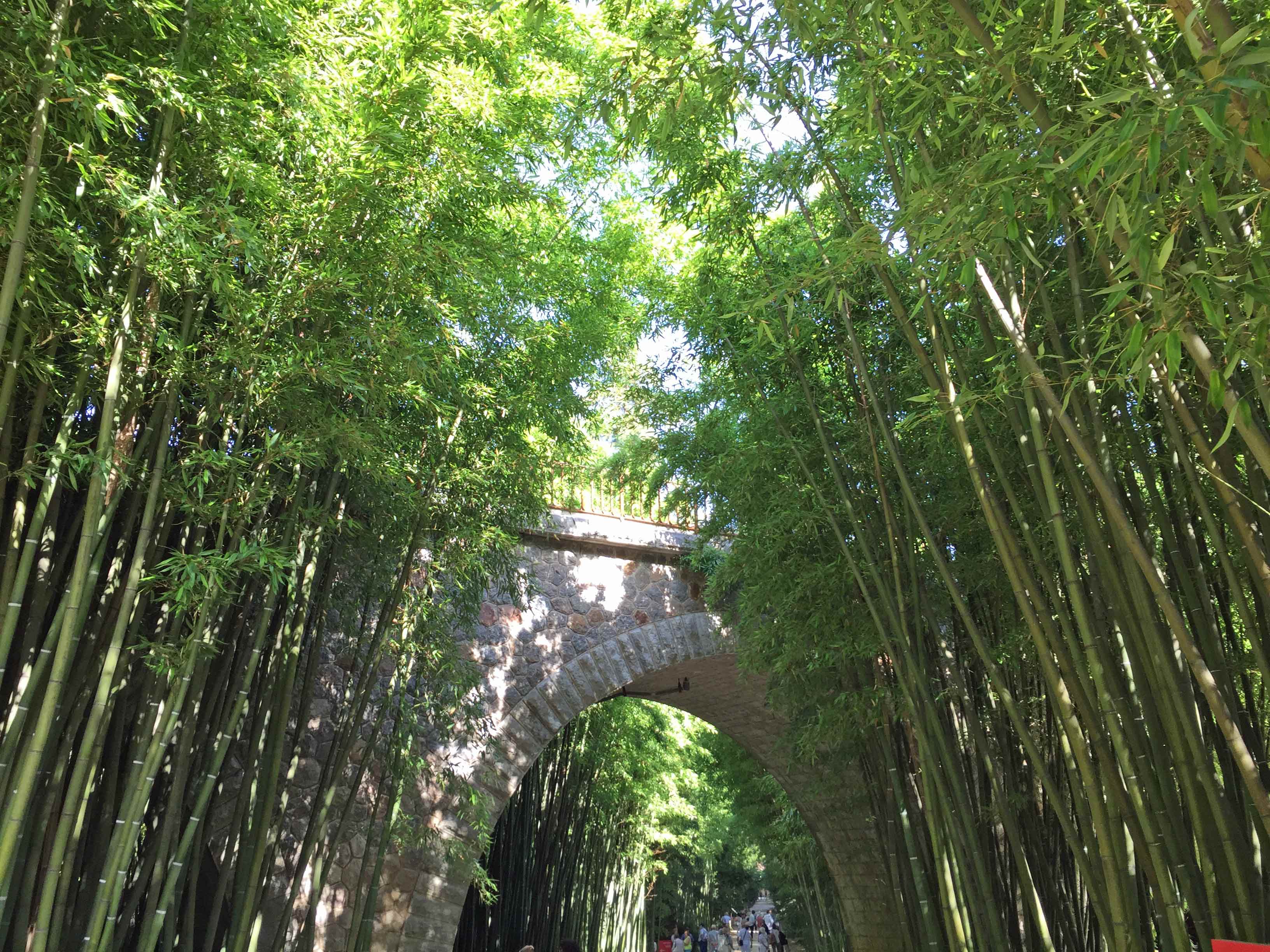 On trouve plus de 200 variétés de bambous mais aussi, bien d’autres arbres et plantes…
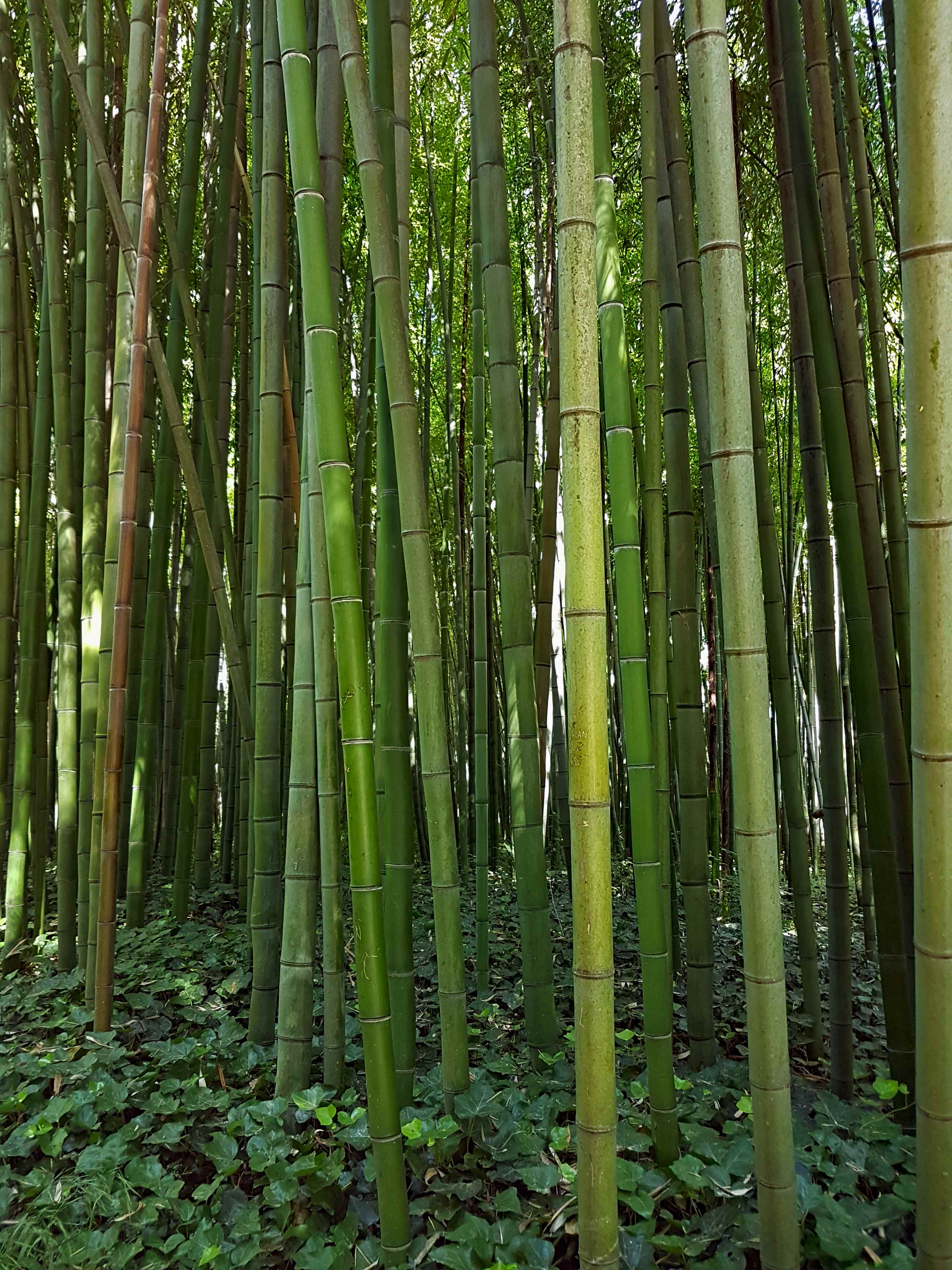 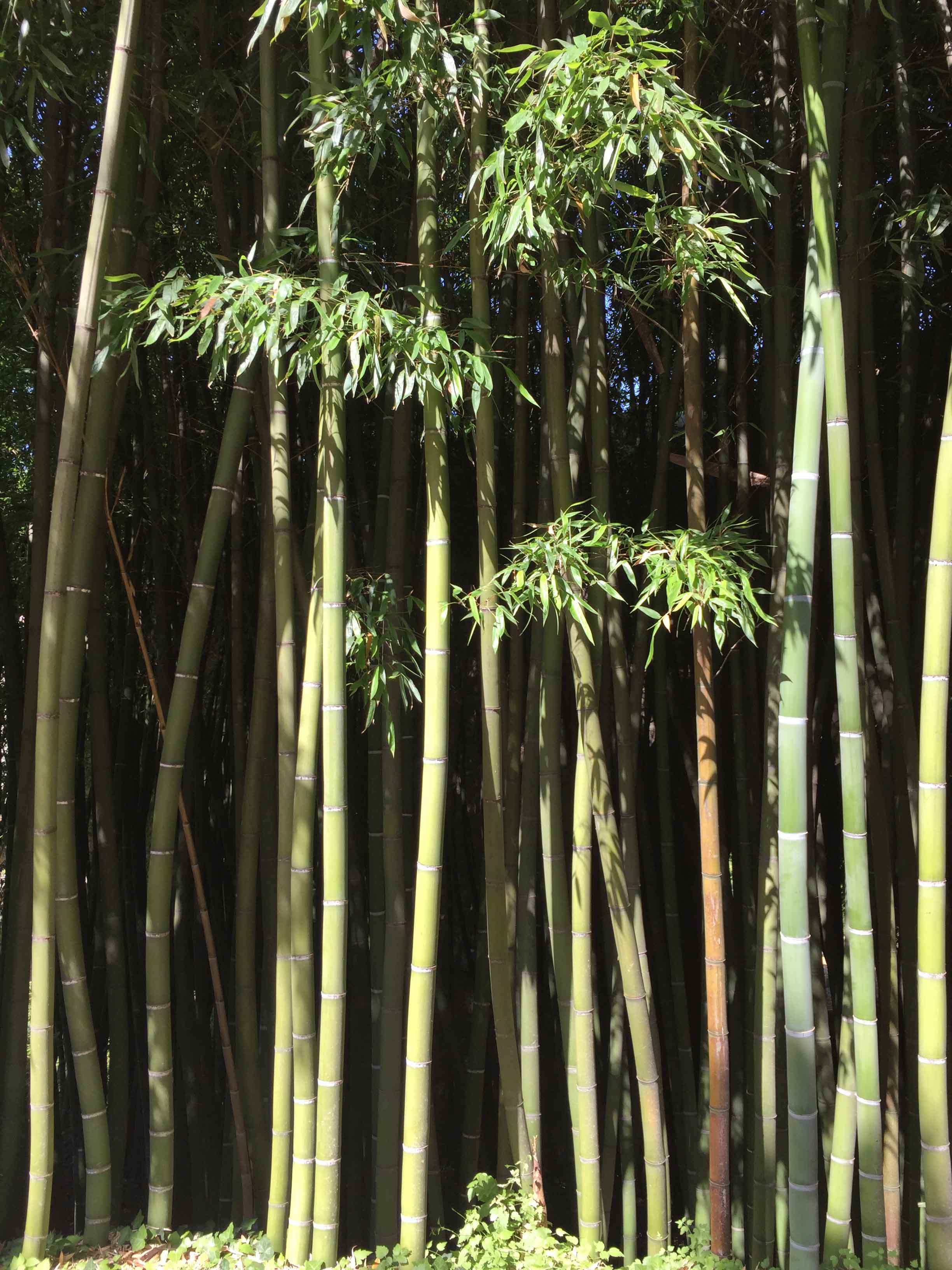 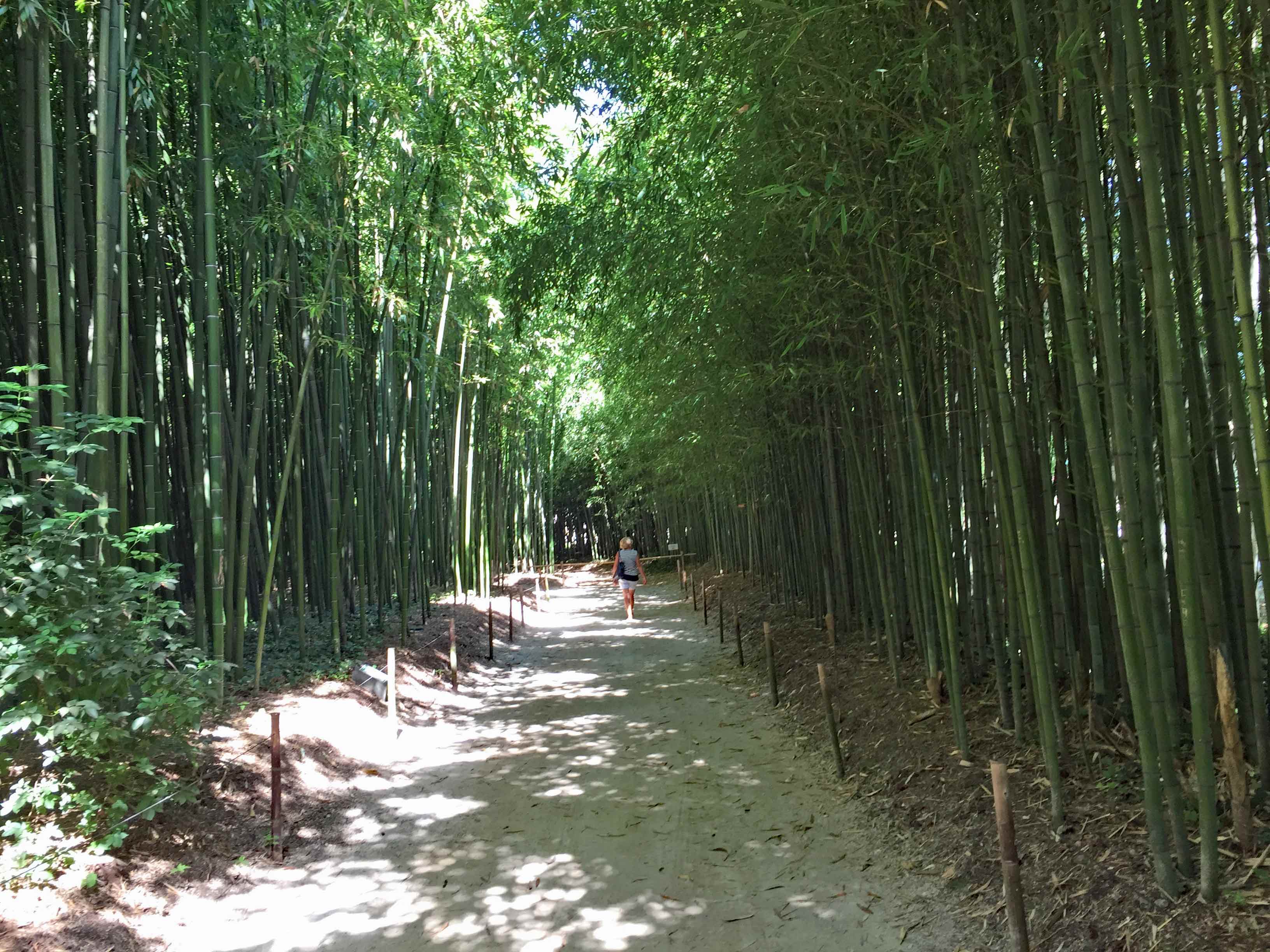 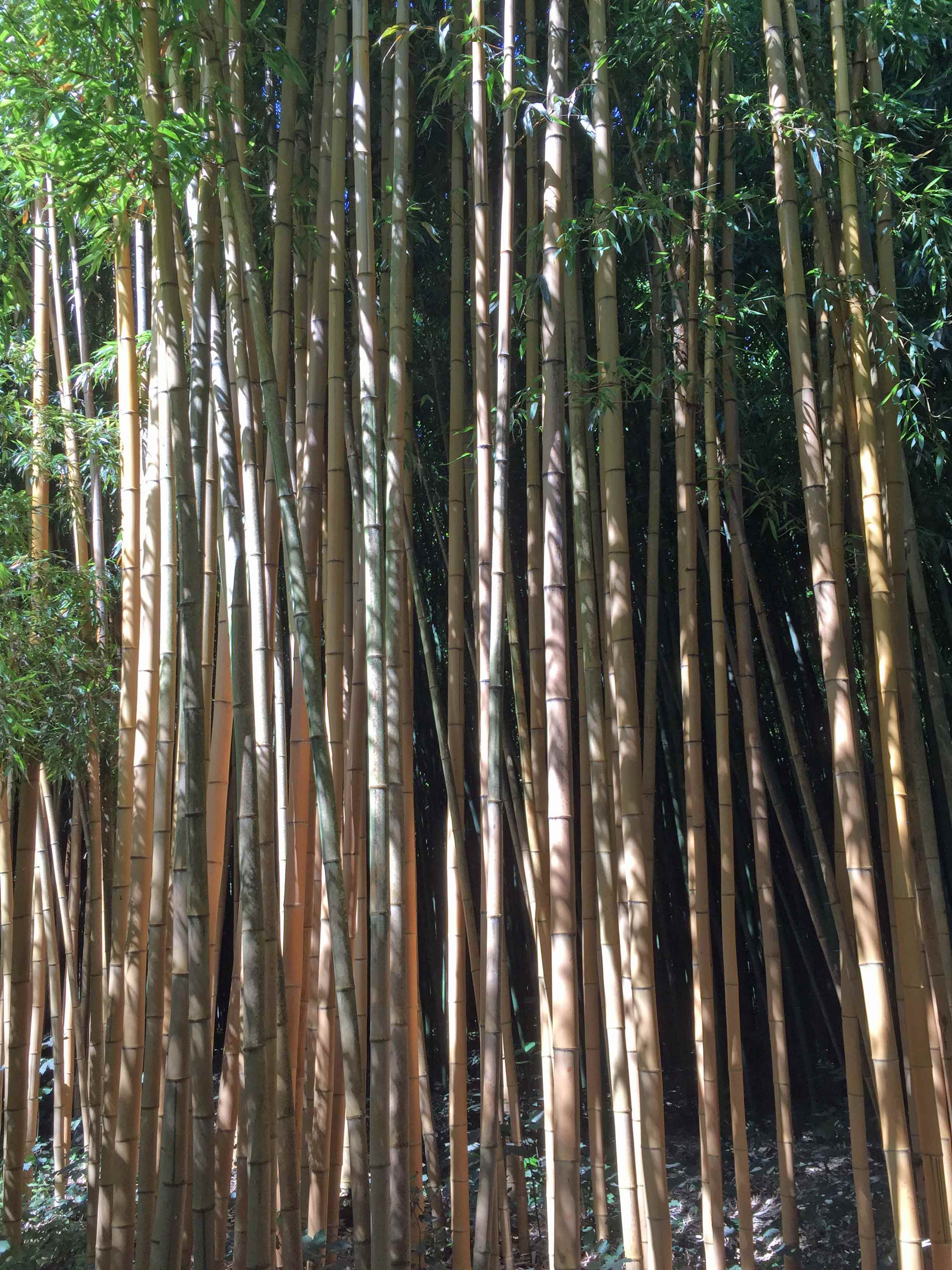 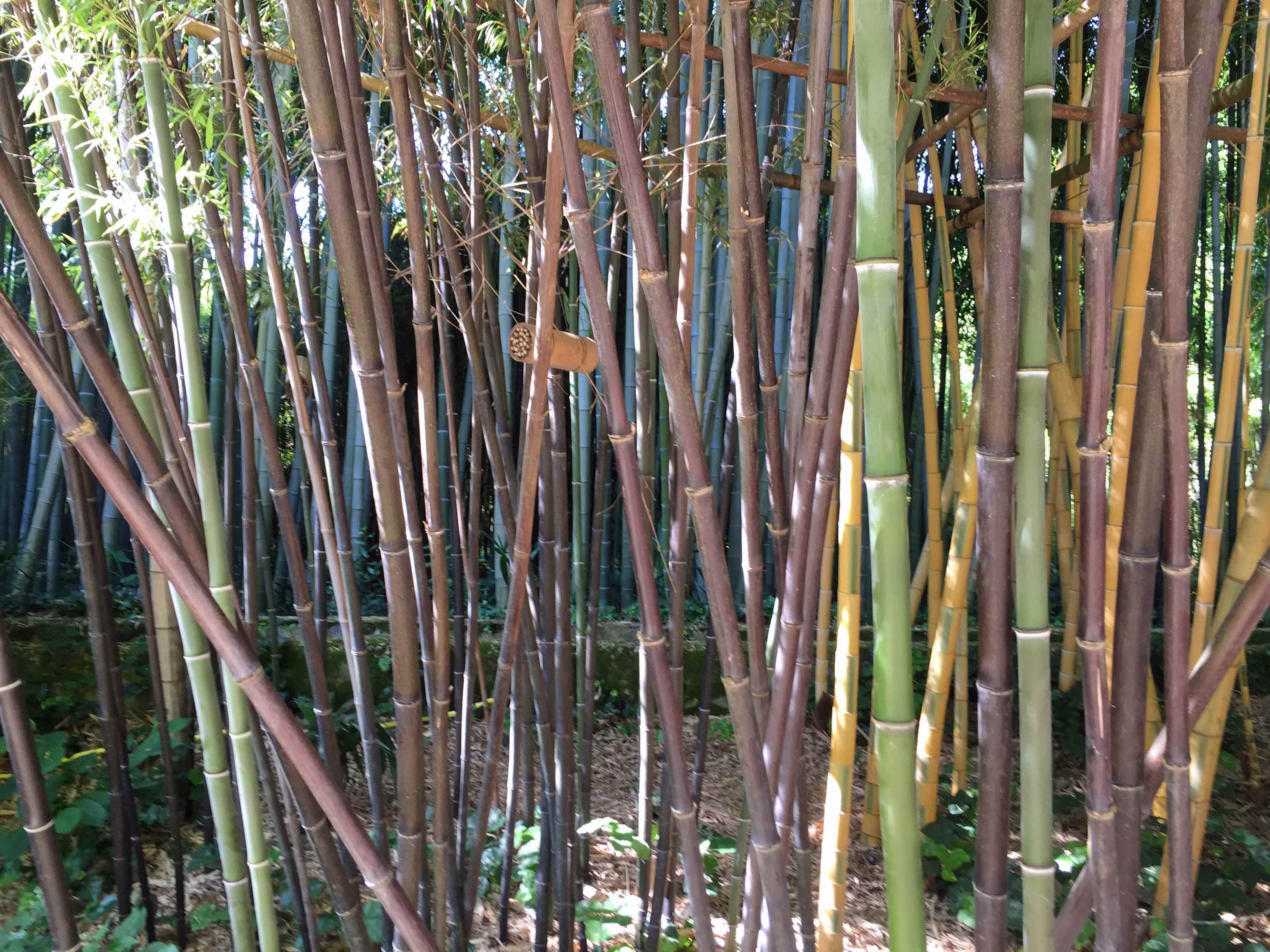 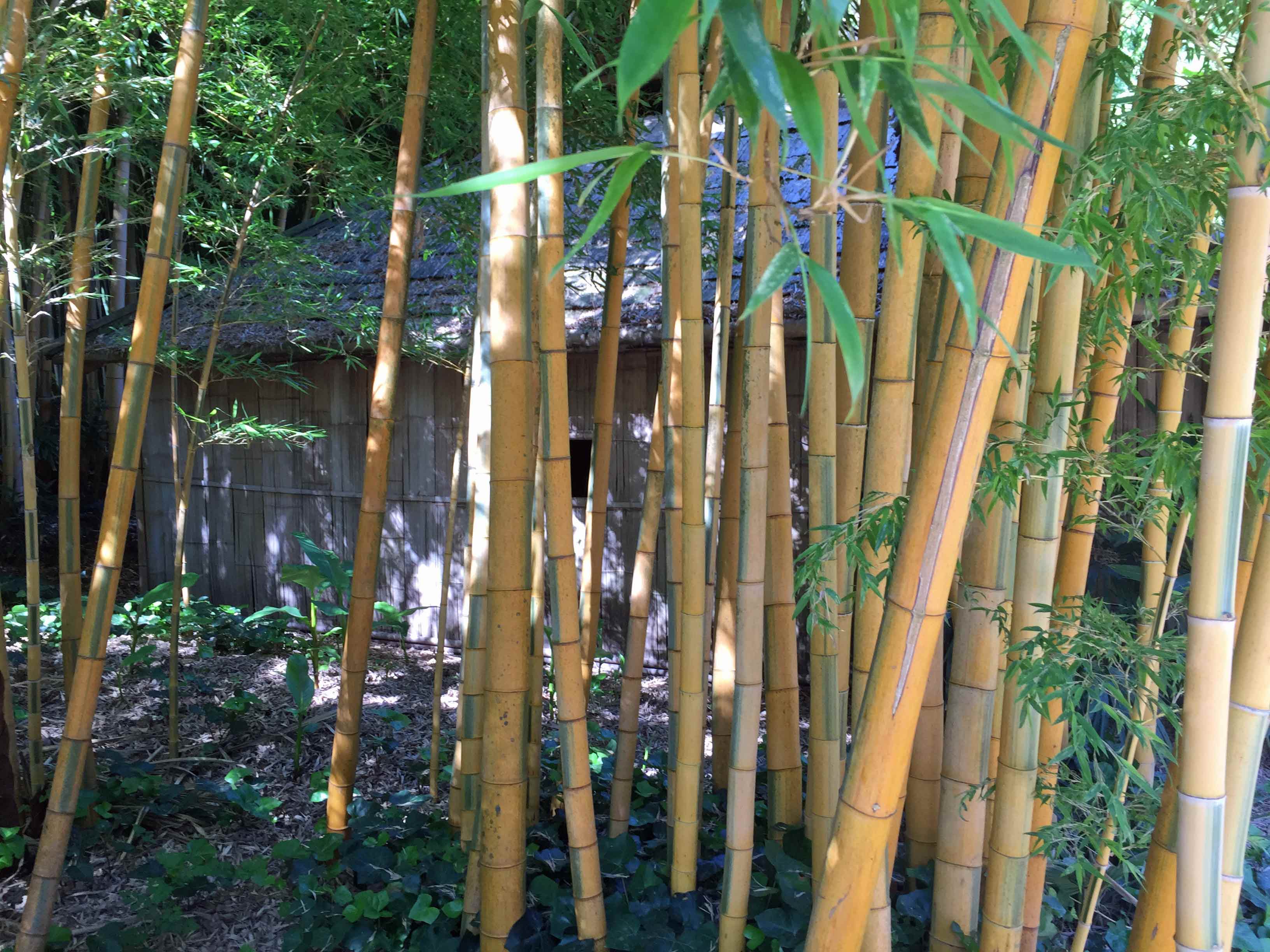 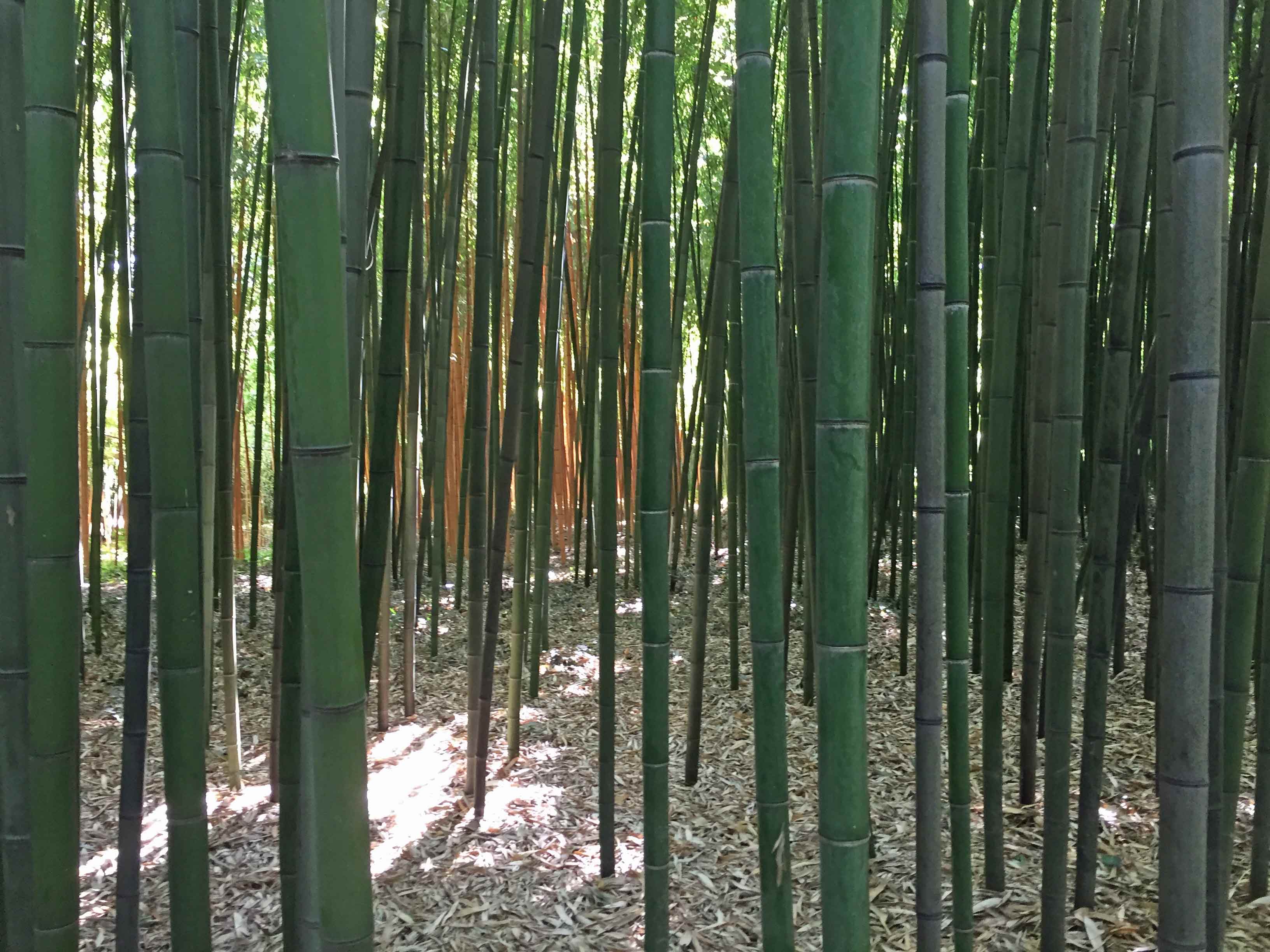 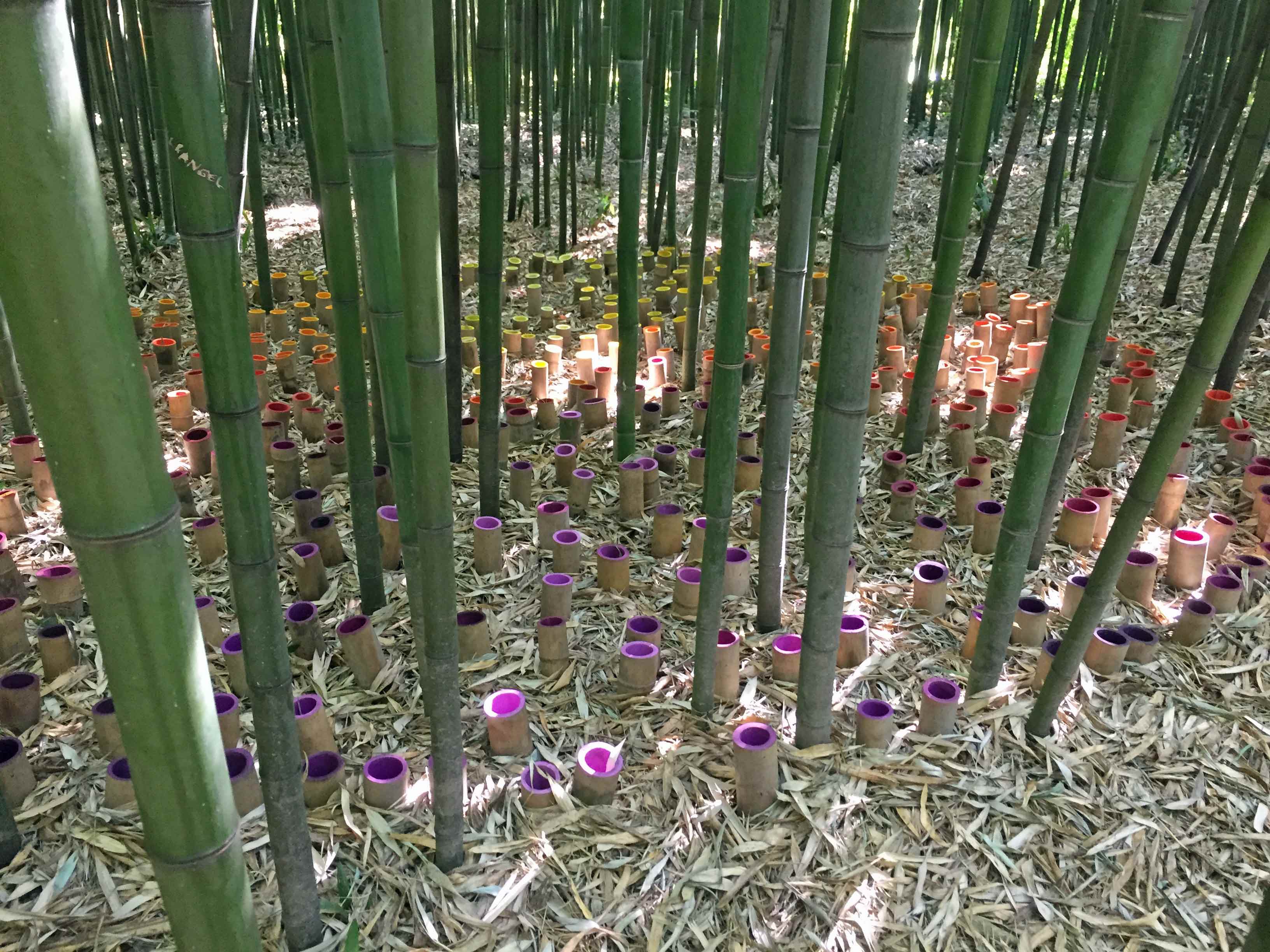 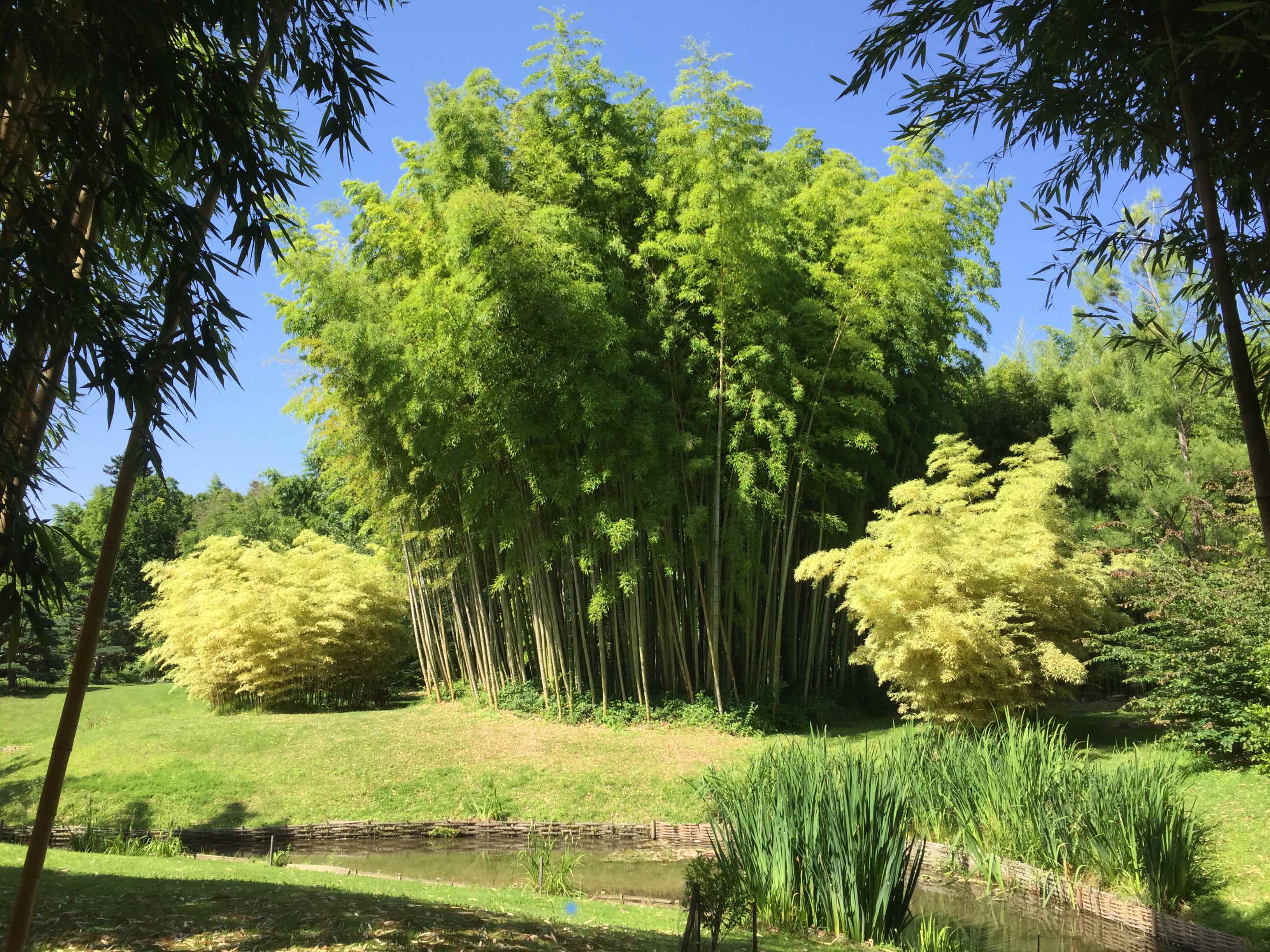 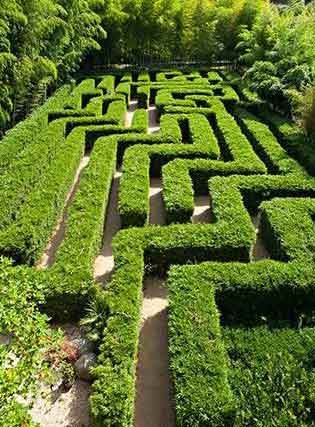 Le labyrinthe 
en bambous…
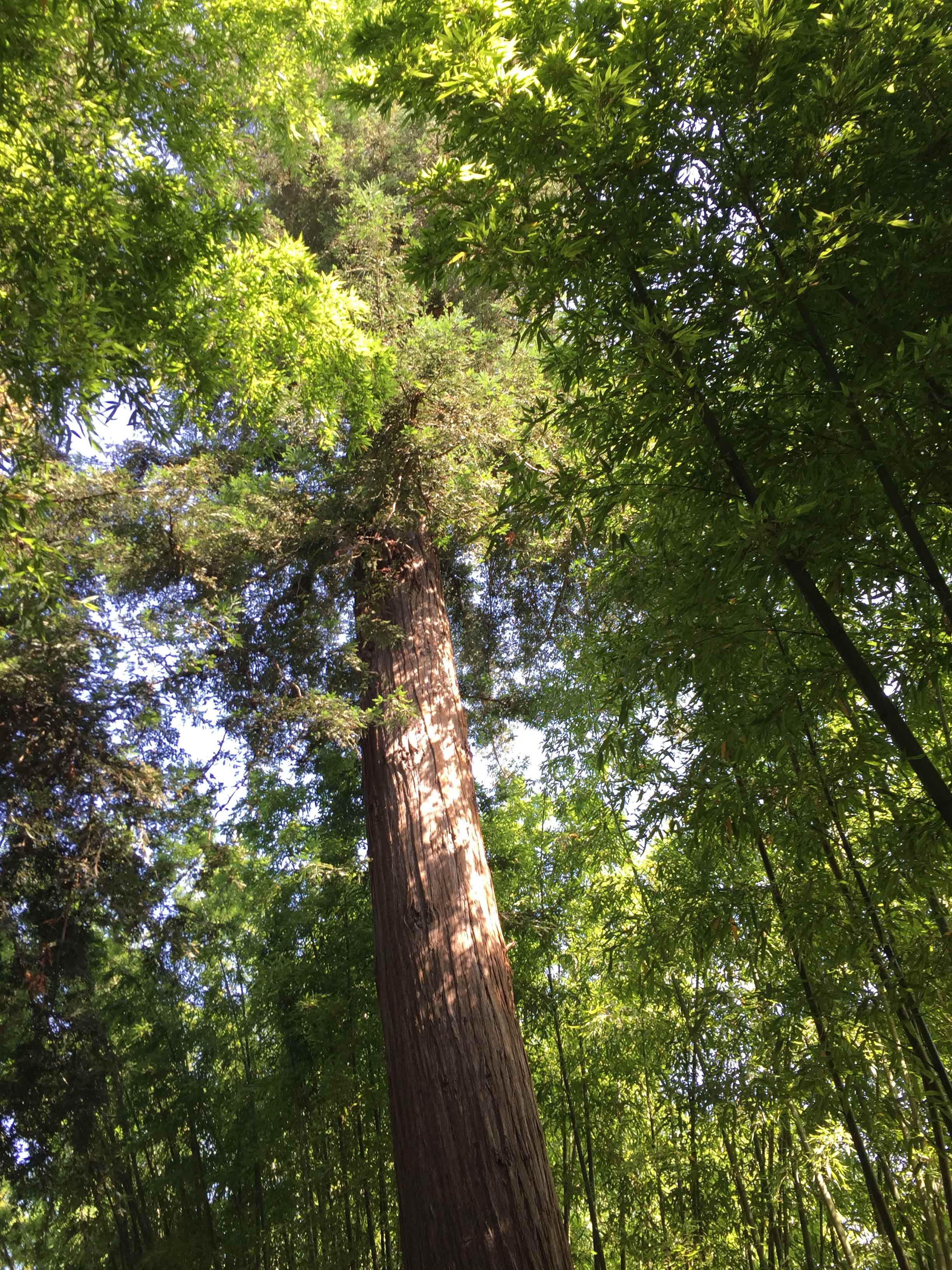 Superbes 
séquoias
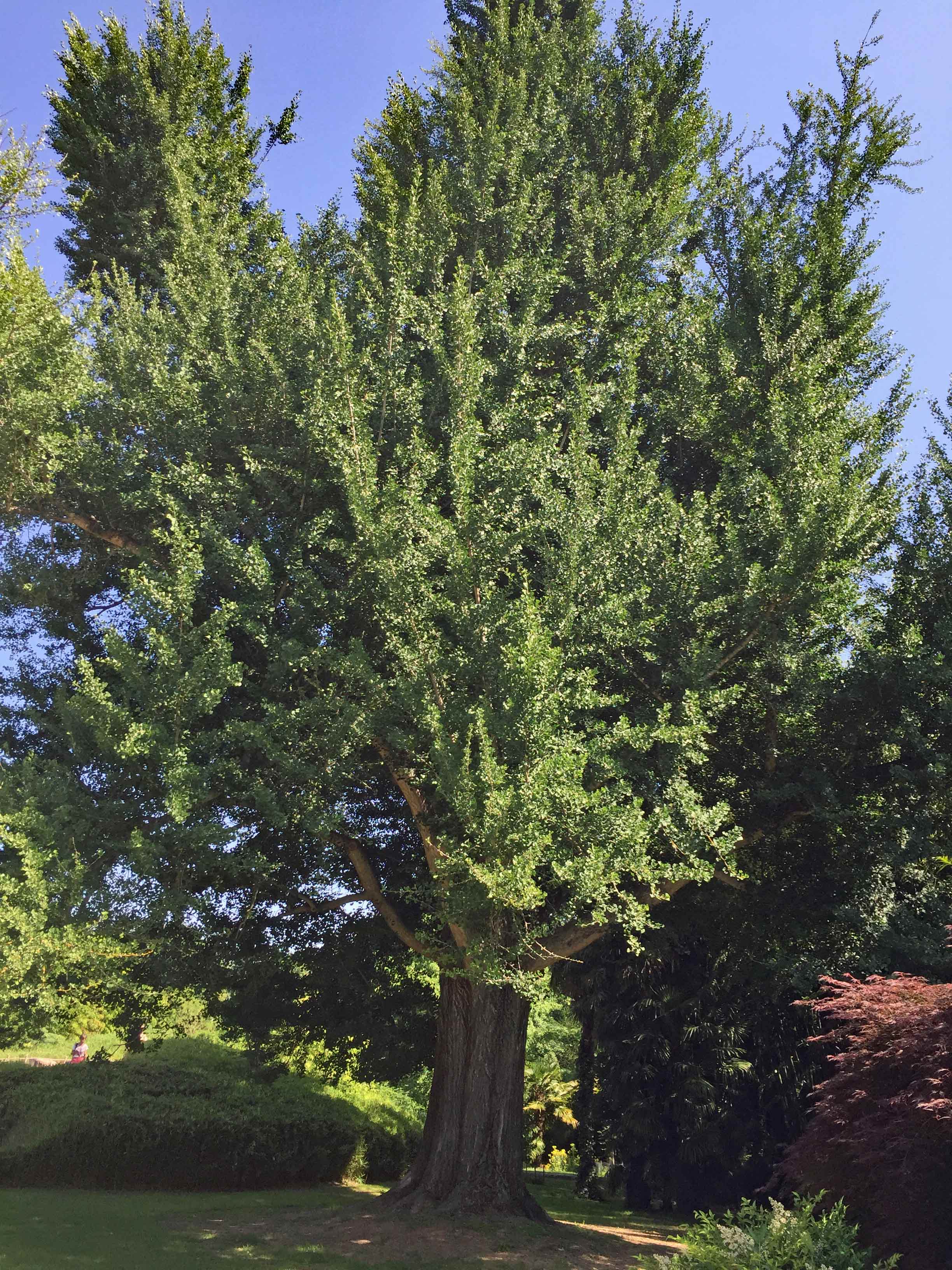 Ginkgo biloba ou arbre aux quarante écus, arbre fossile de l’époque secondaire devenu un arbre sacré en Chine et au Japon.
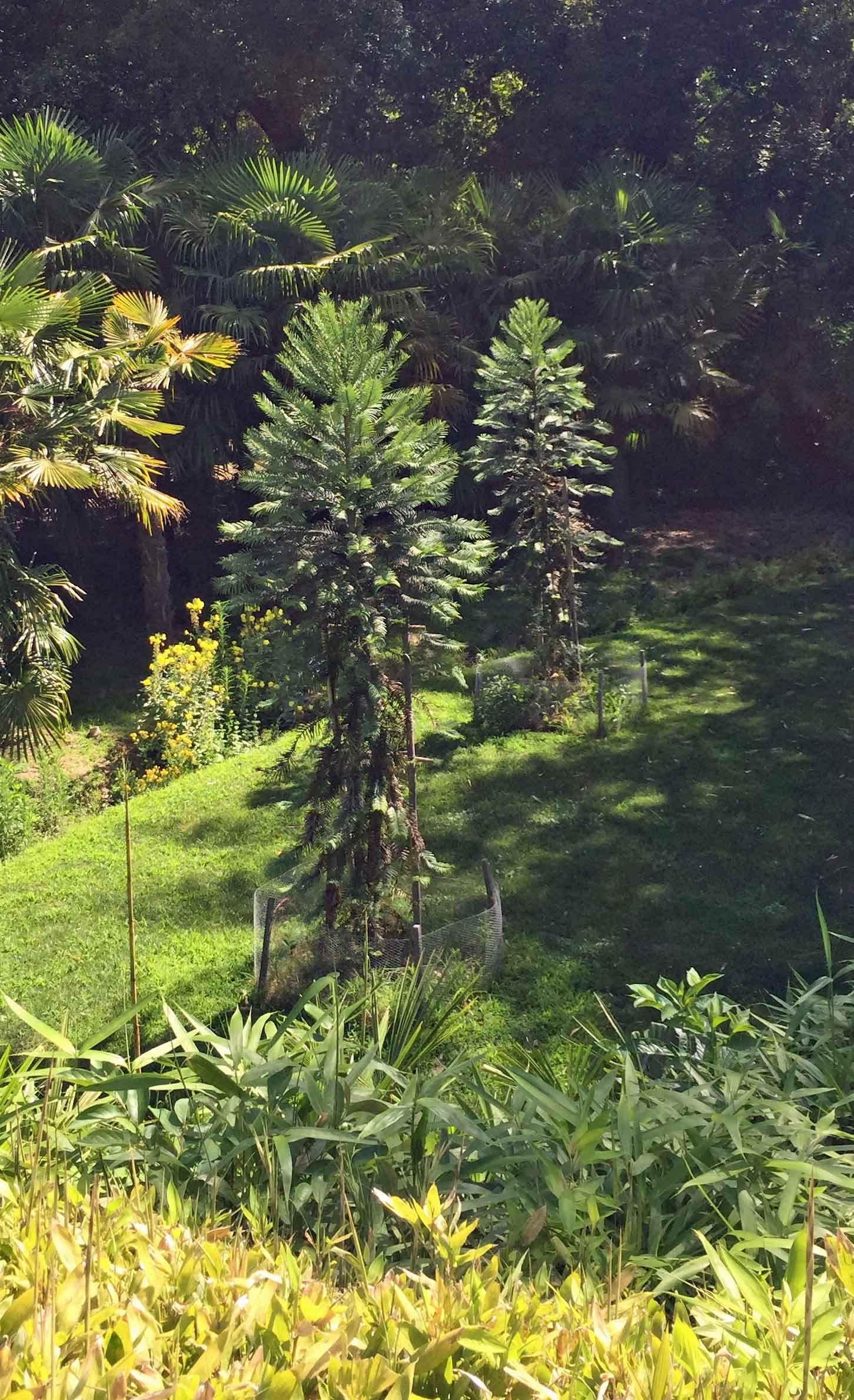 Pin wollemi 
originaire d’Australie,
lui aussi de l’ère secondaire 
(temps des dinosaures)
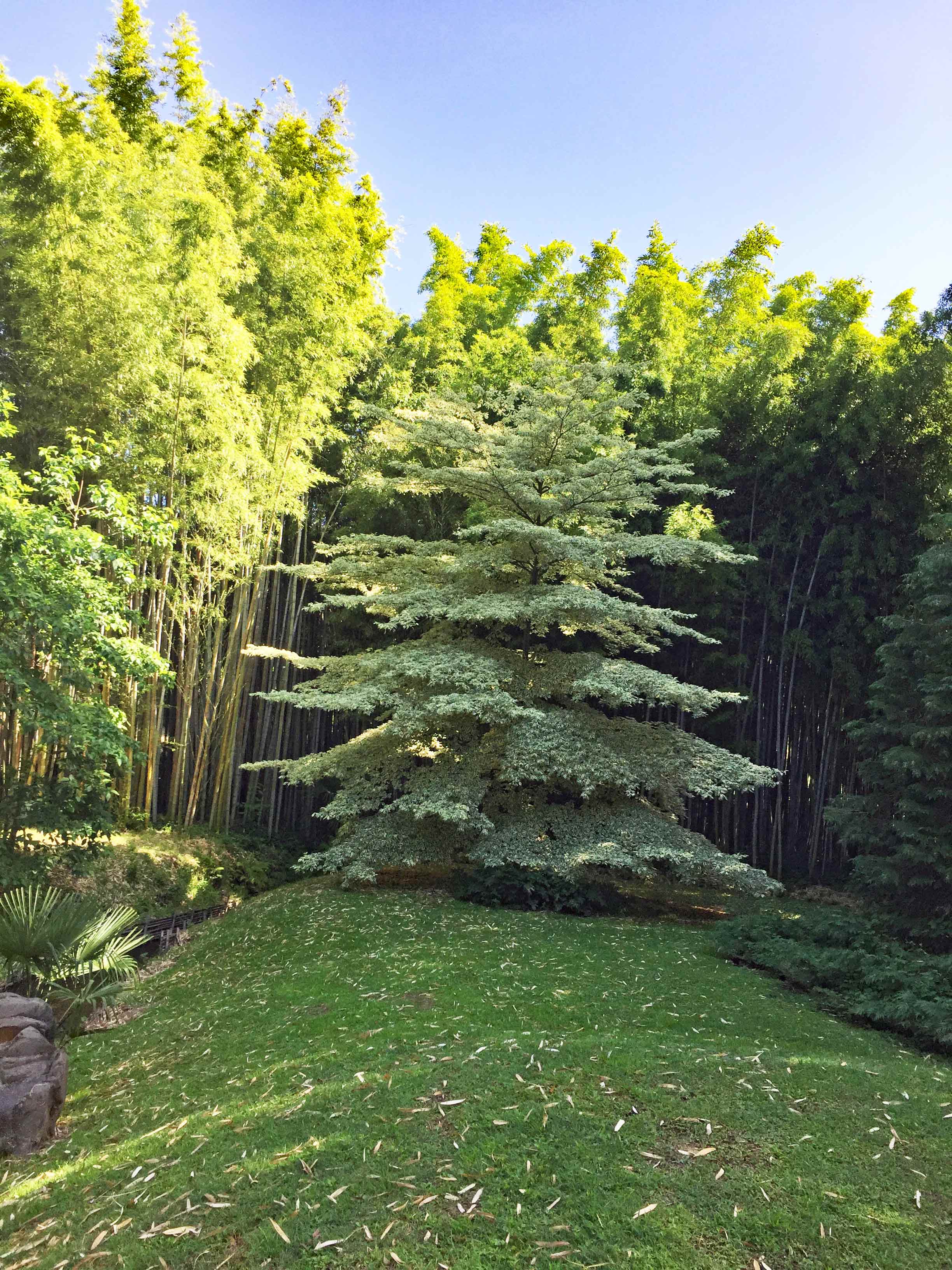 Cornus controversa ou cornouiller des pagodes
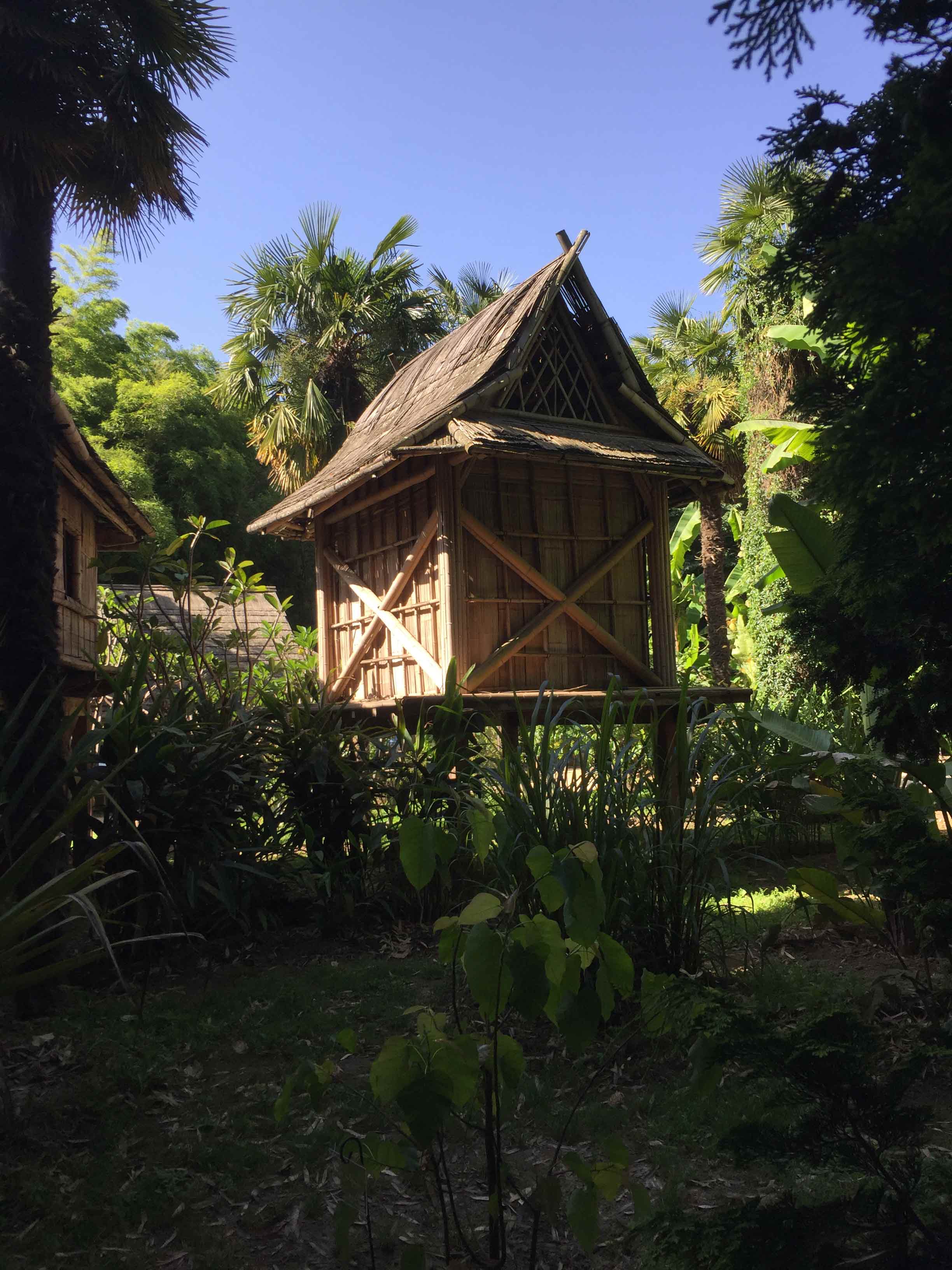 Le village
laotien
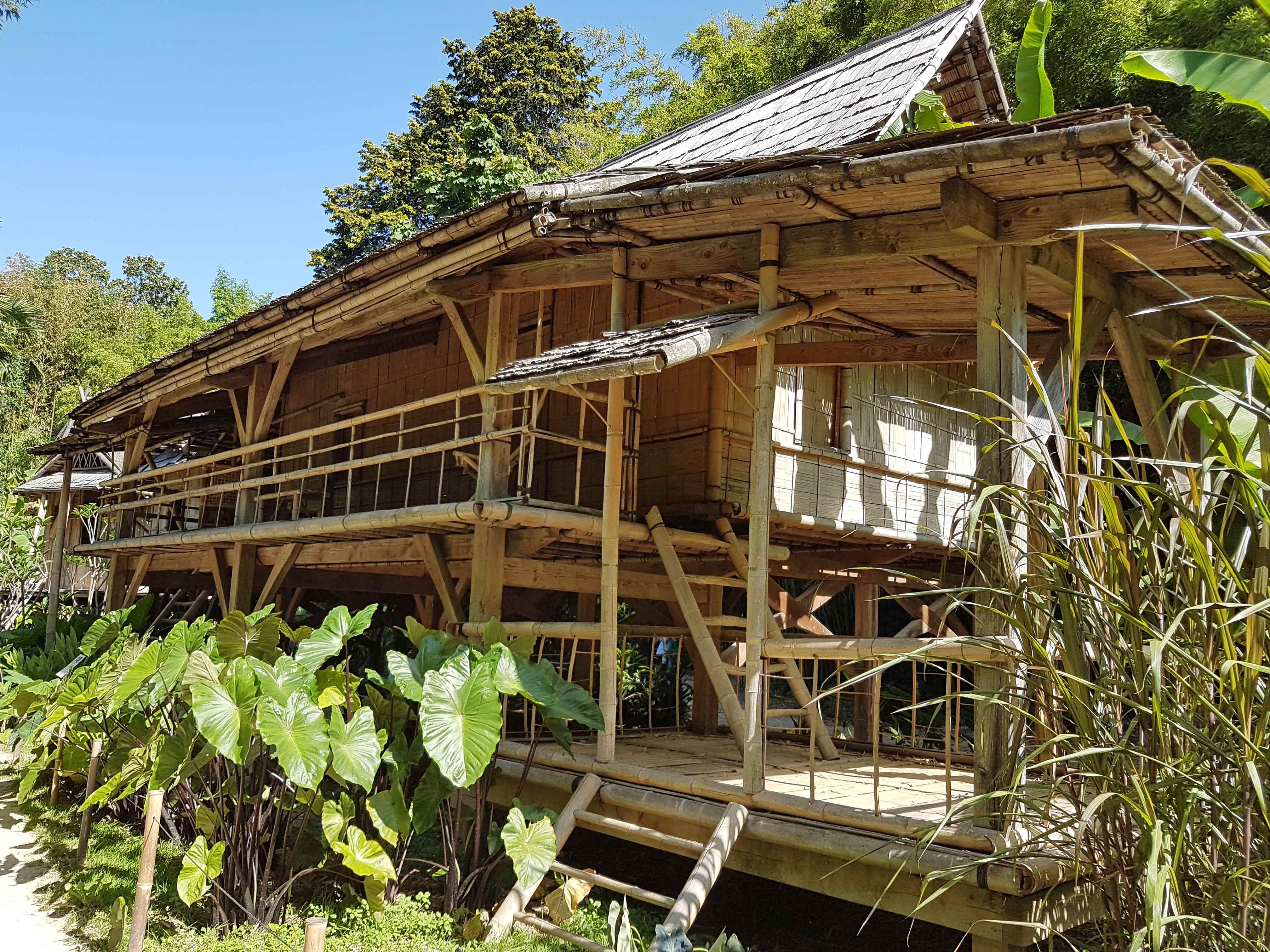 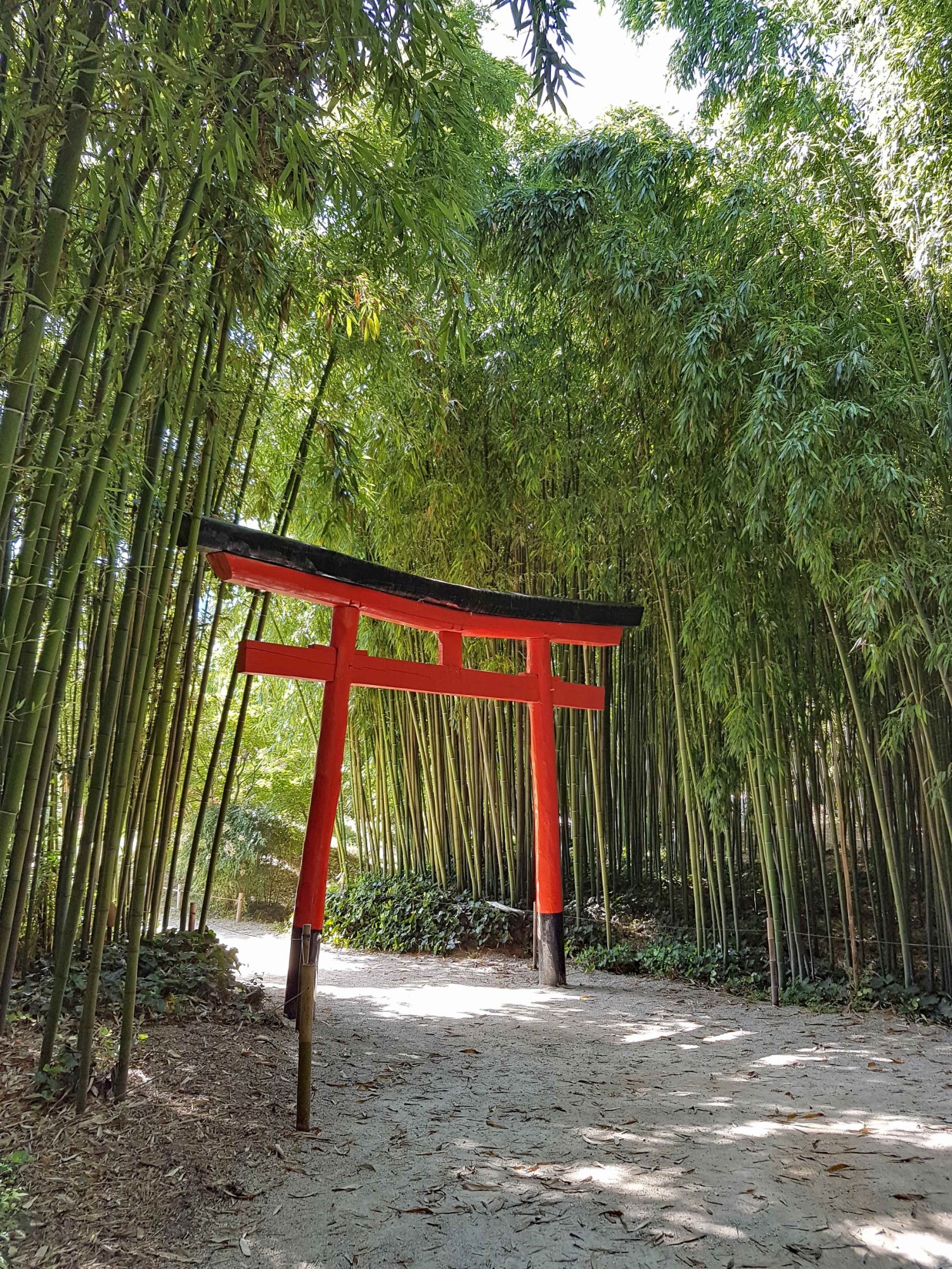 Entrée du jardin 
japonais 
dans le vallon 
du dragon
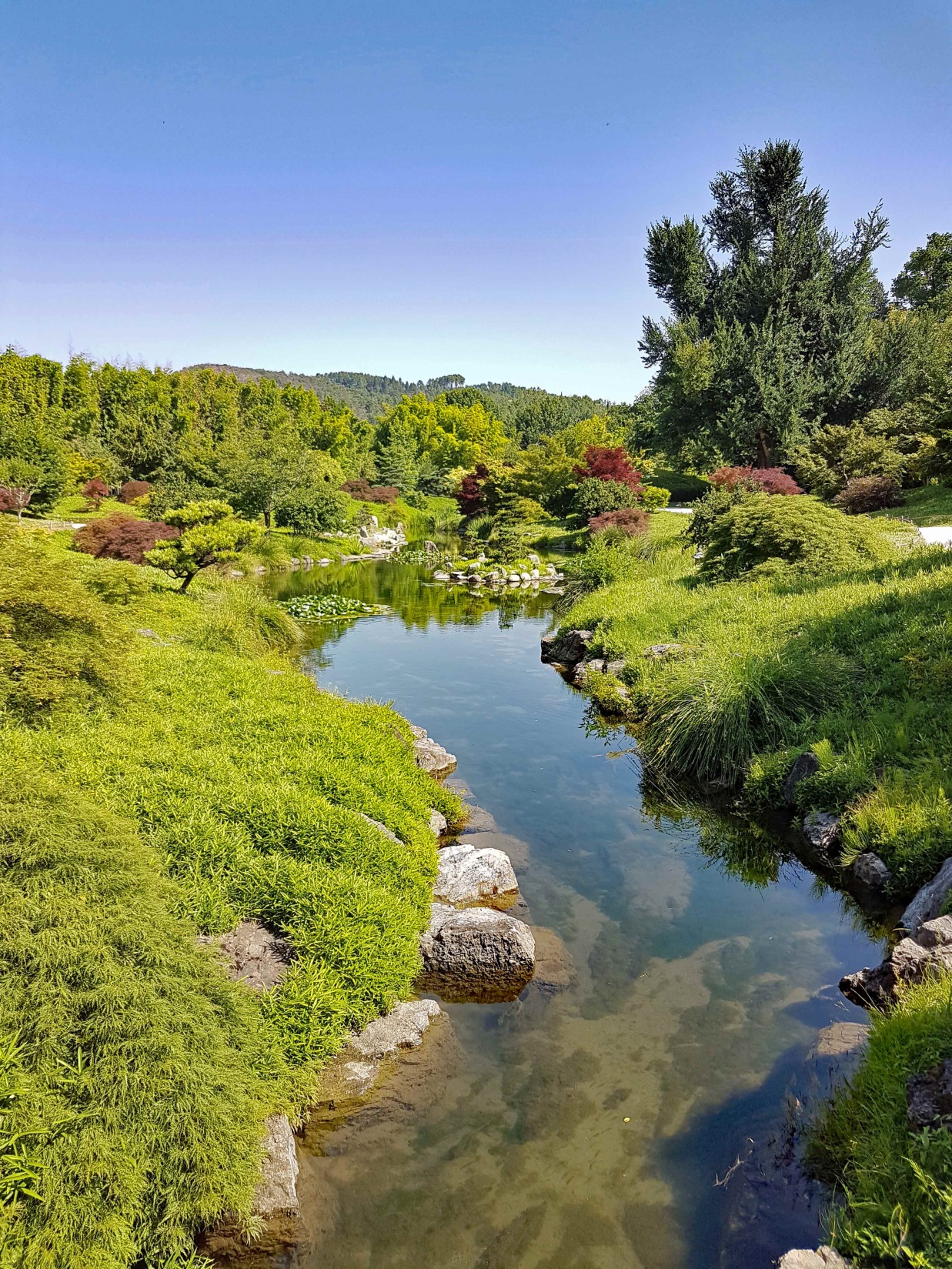 Le vallon 
du dragon
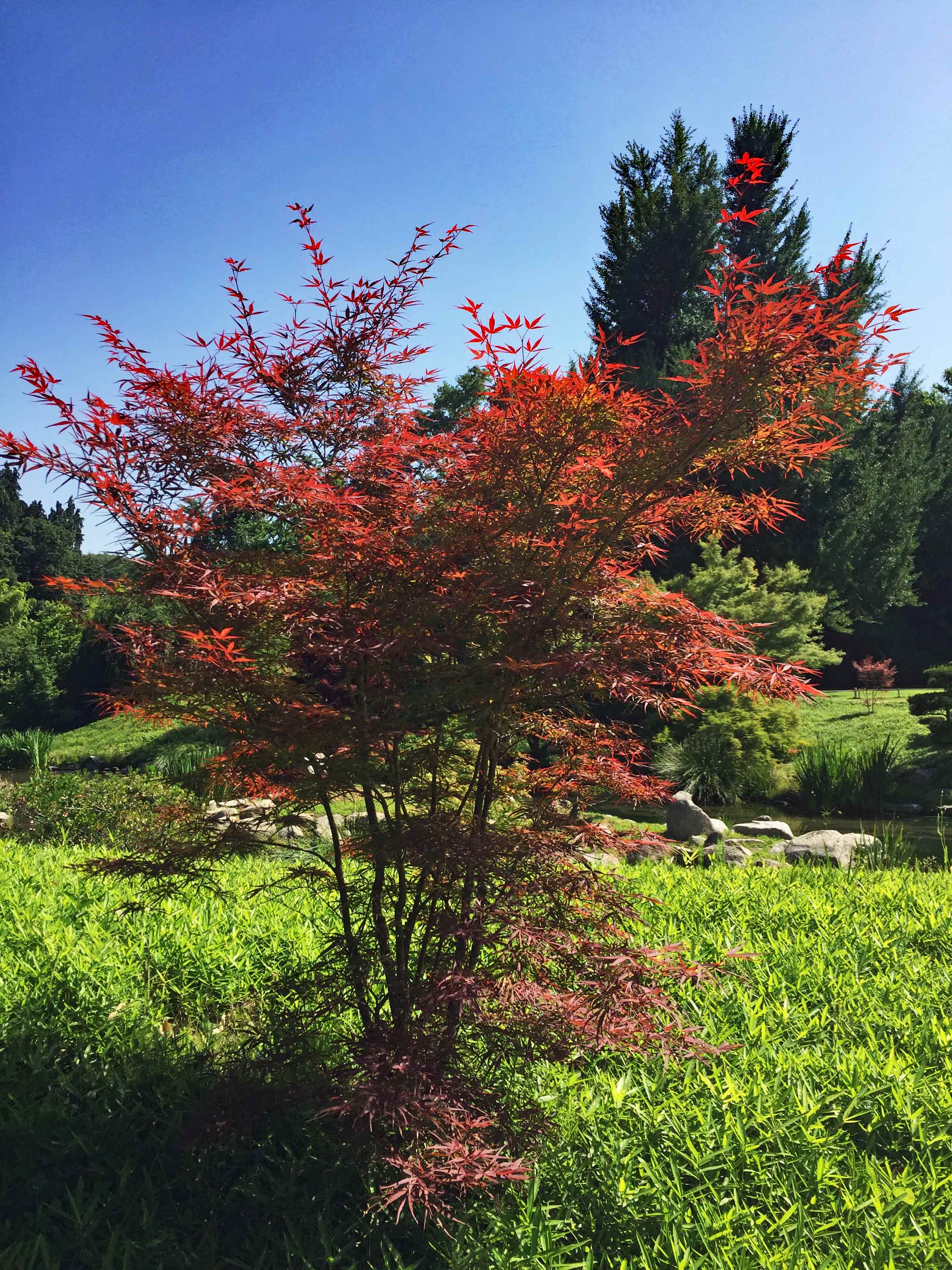 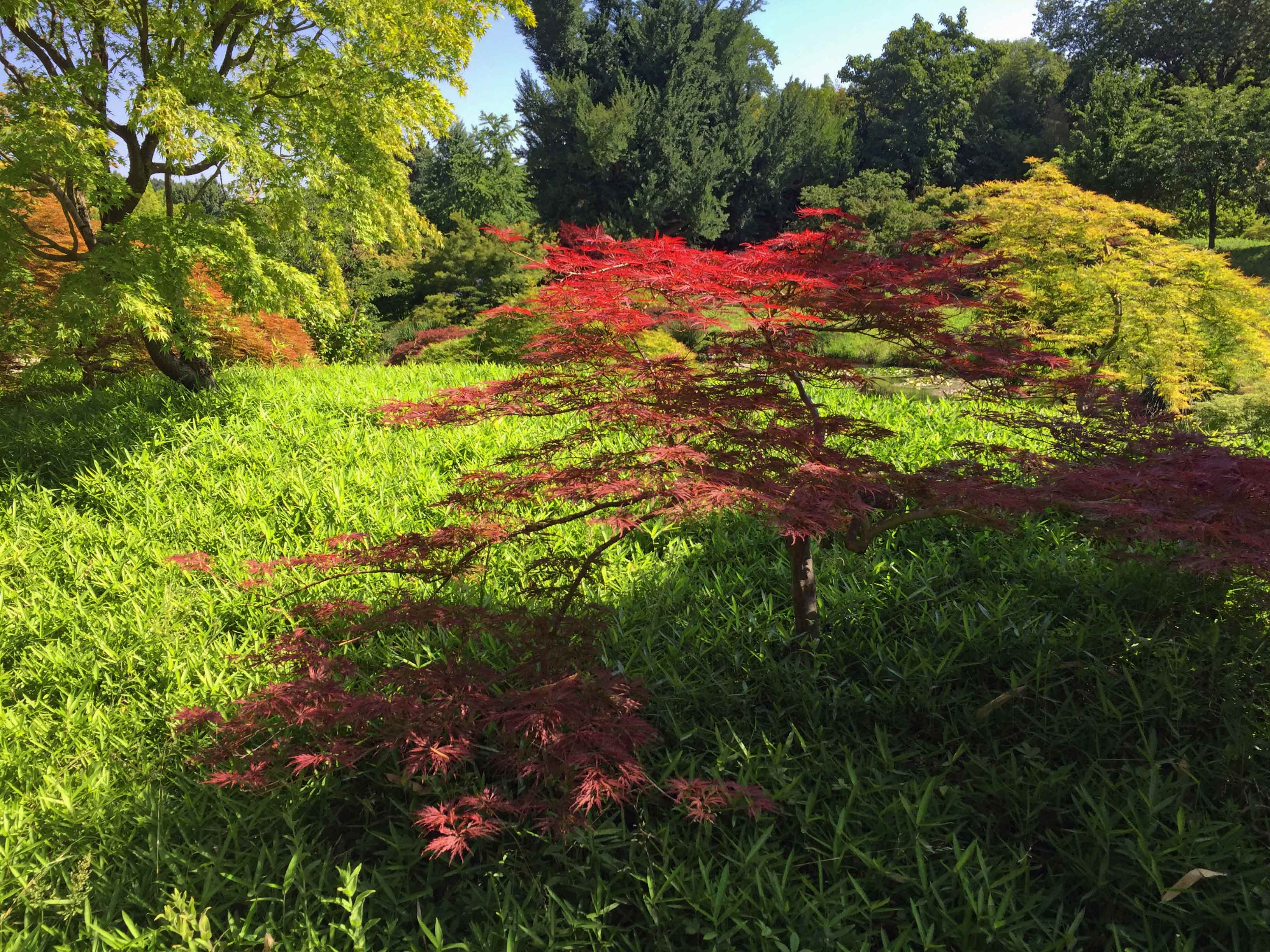 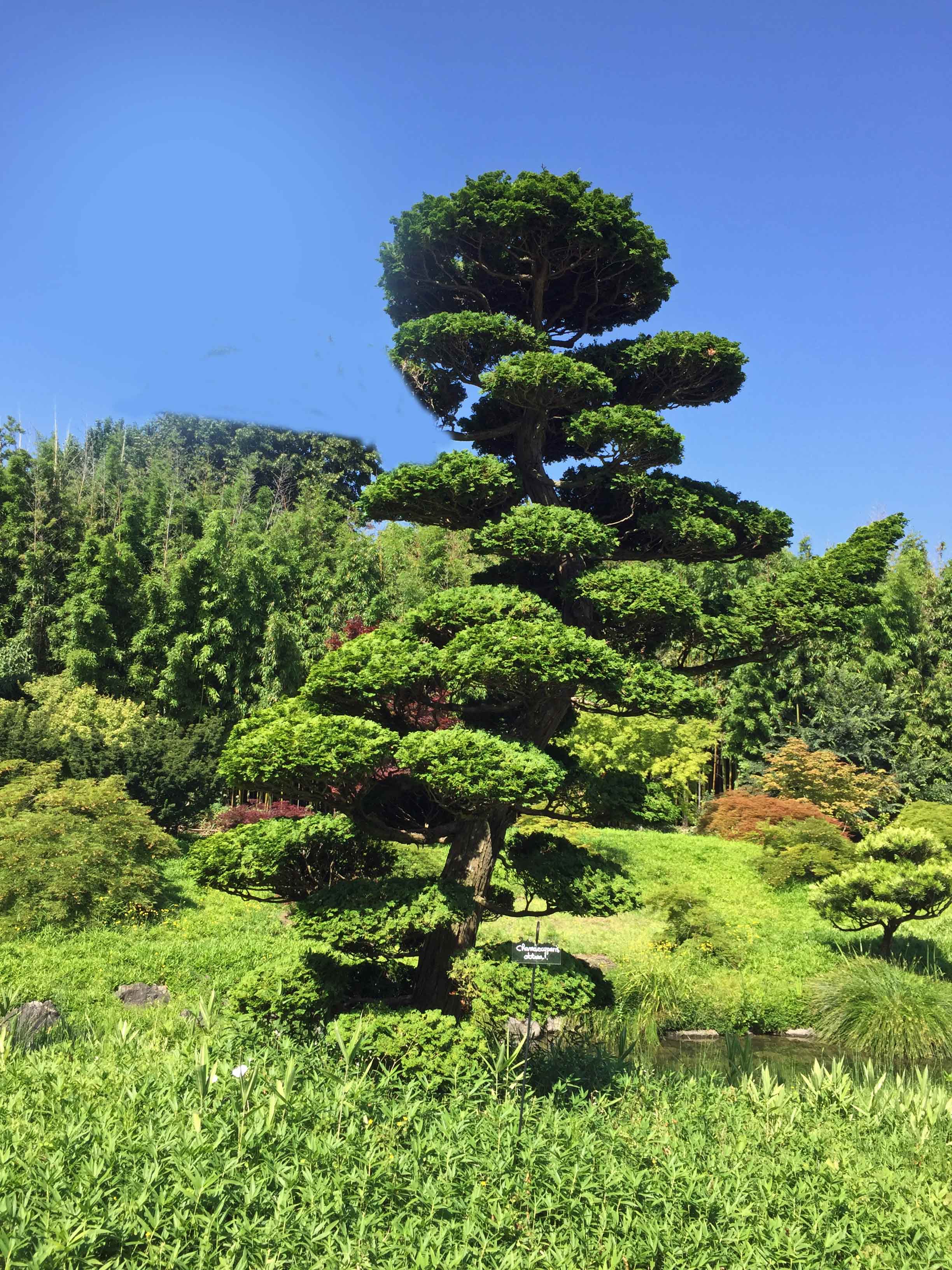 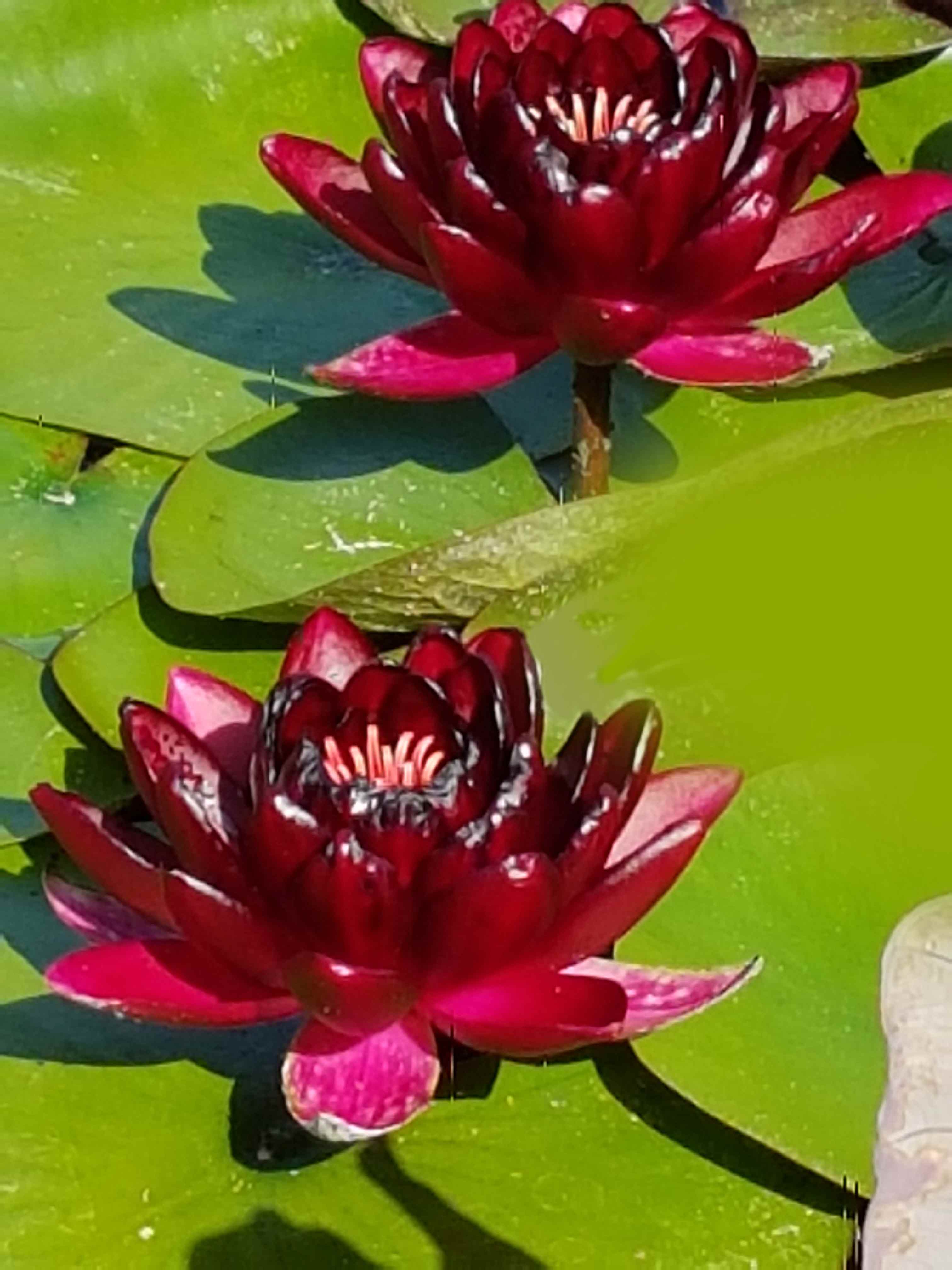 Dans les serres de
magnifiques fleurs
dont nombre de 
variétés de lotus
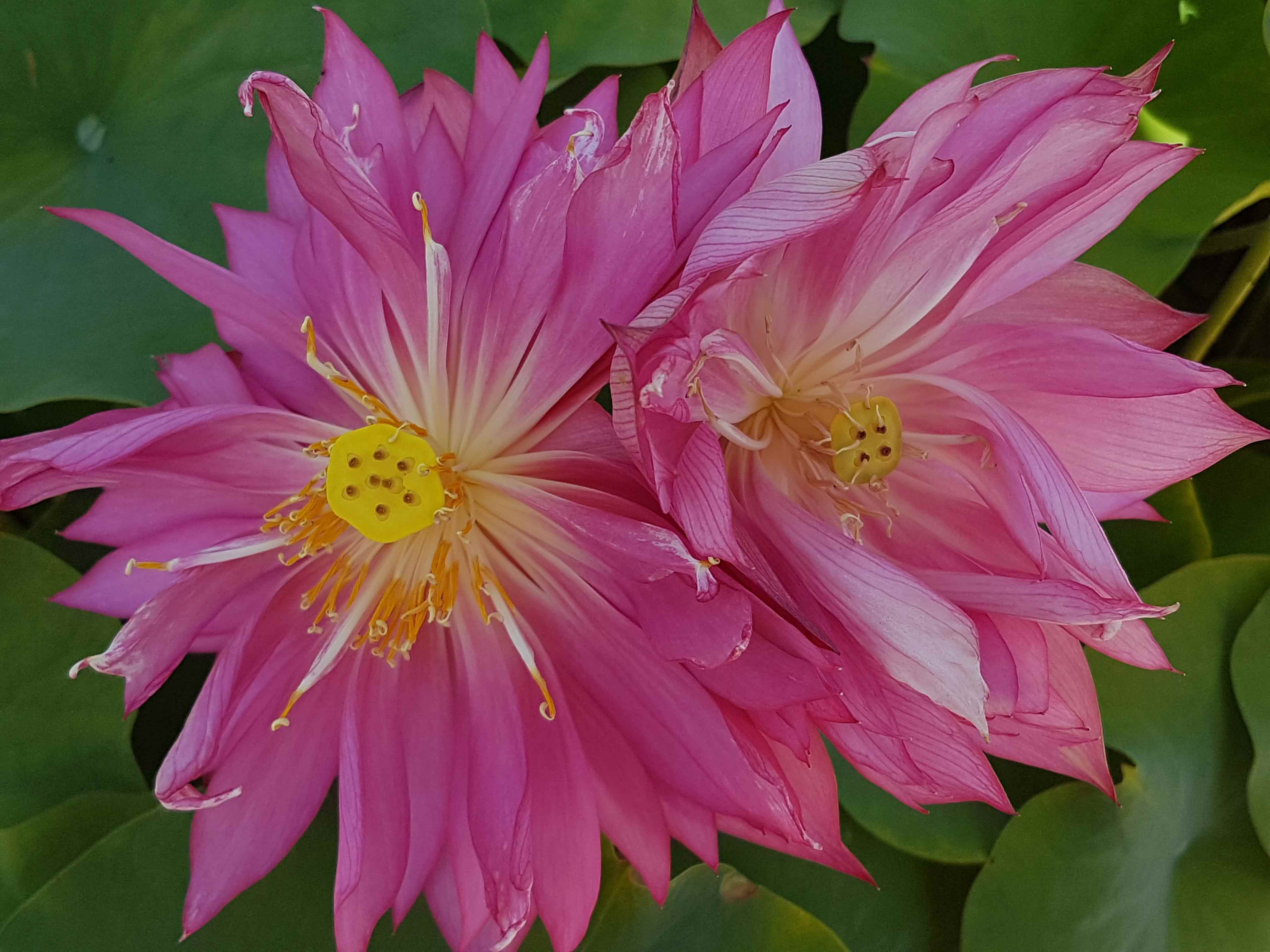 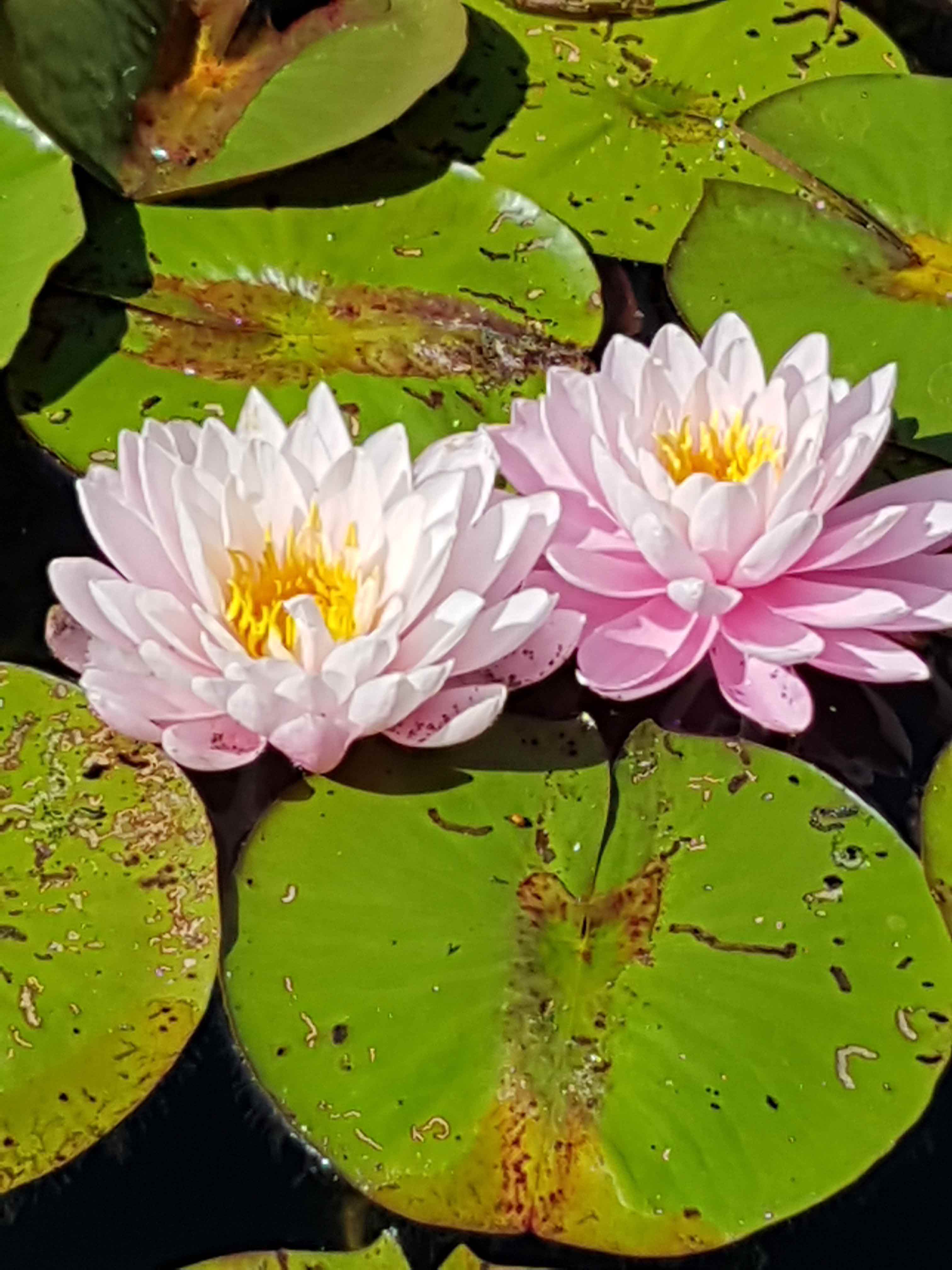 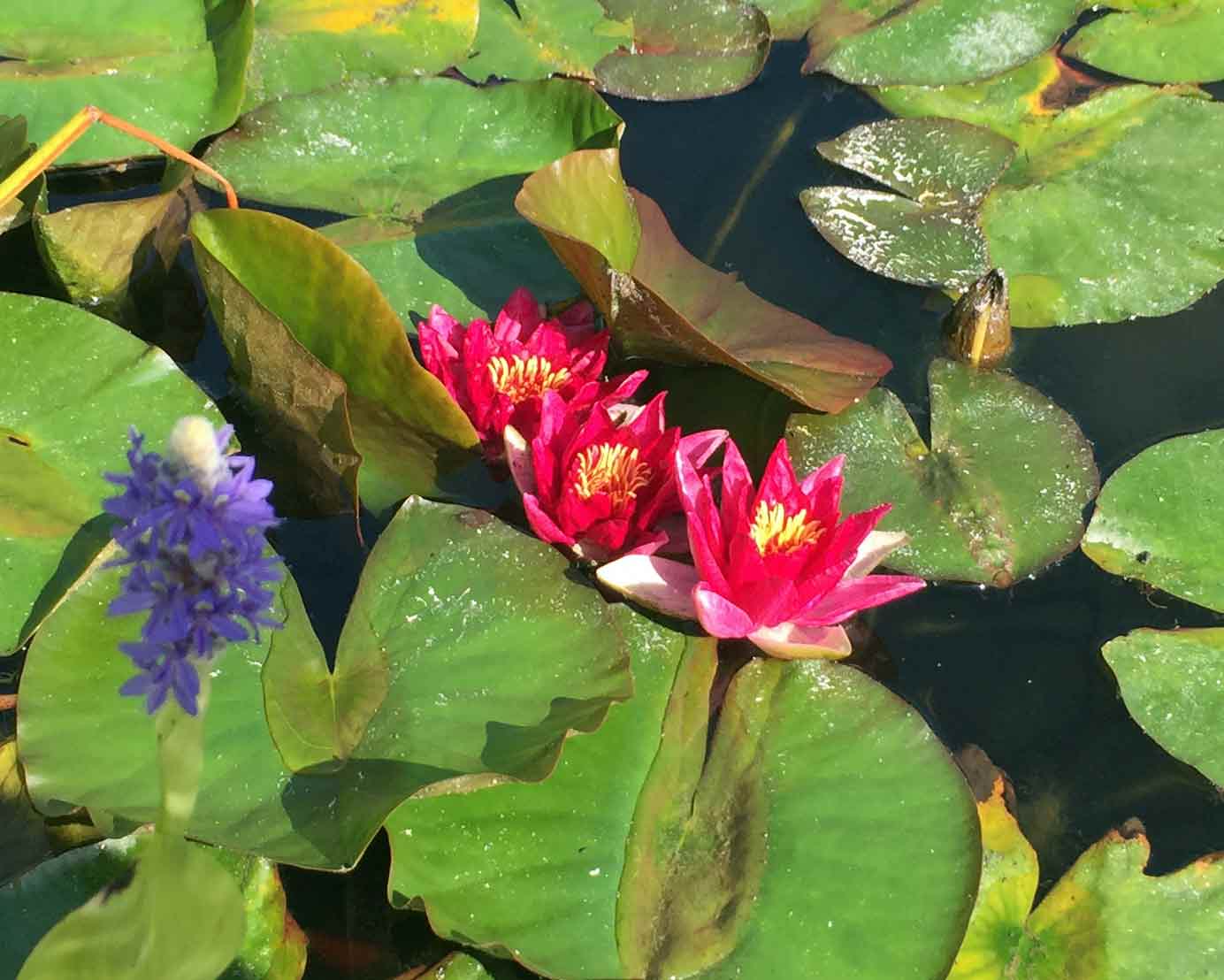 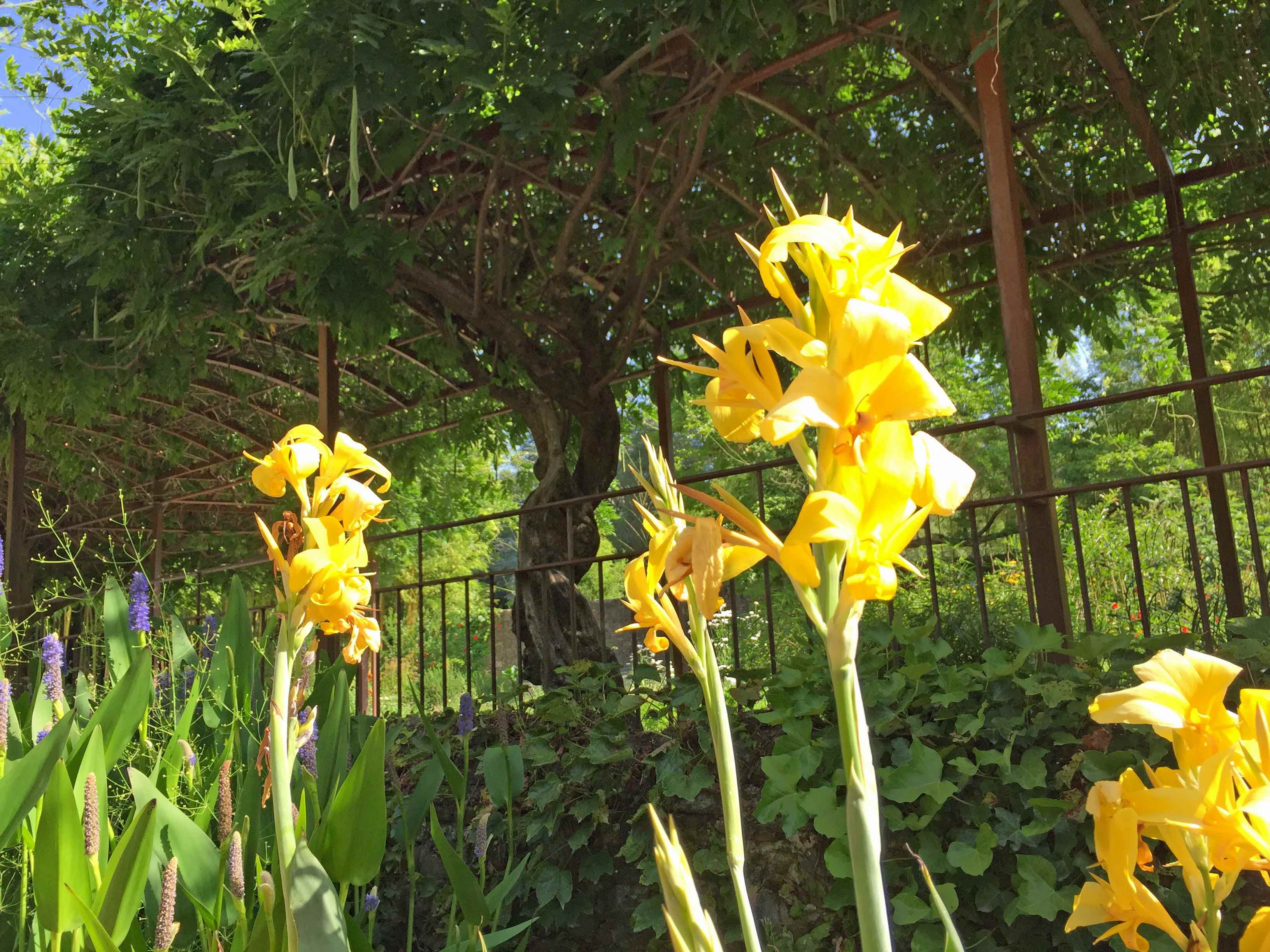 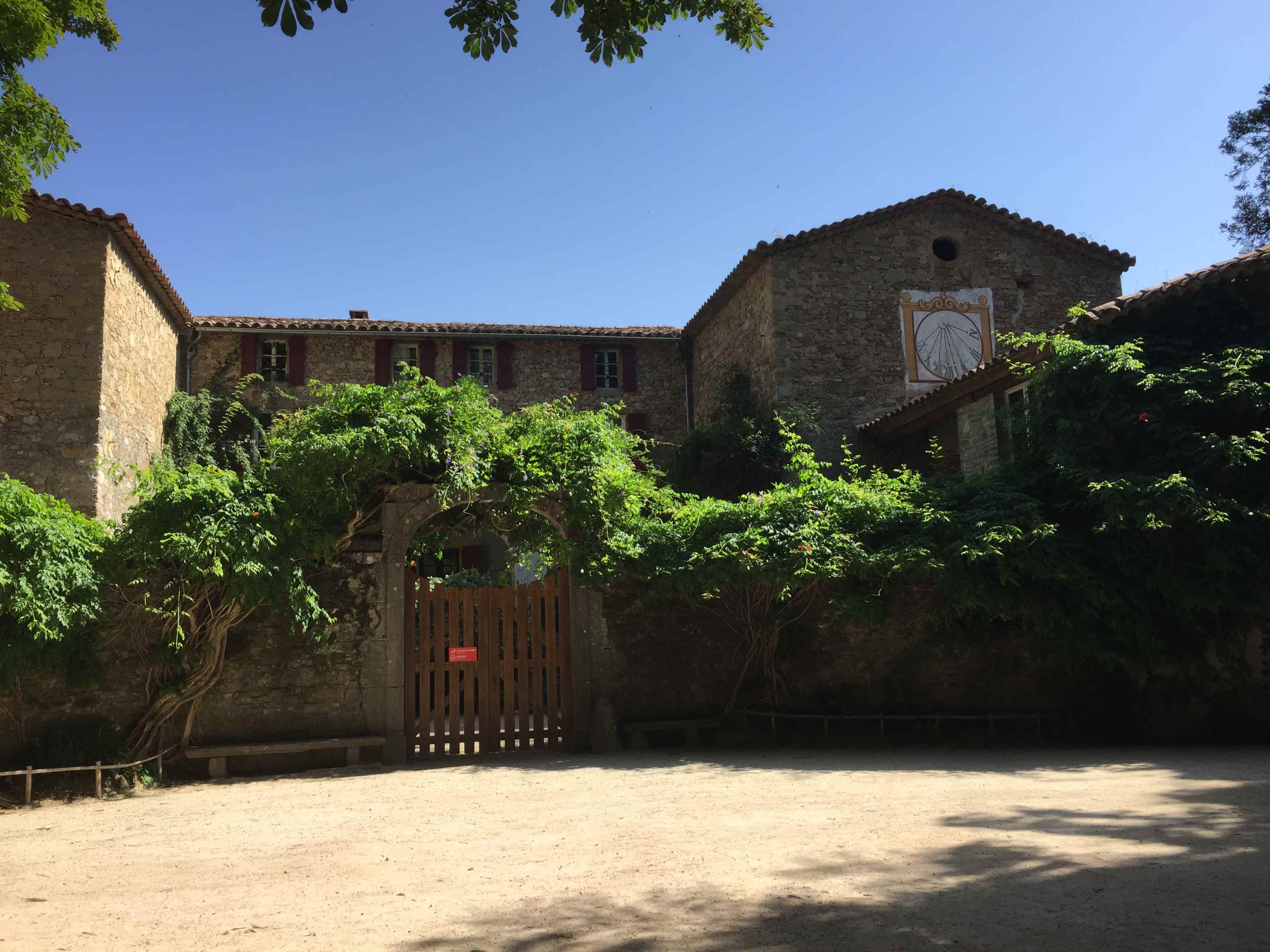 La ferme
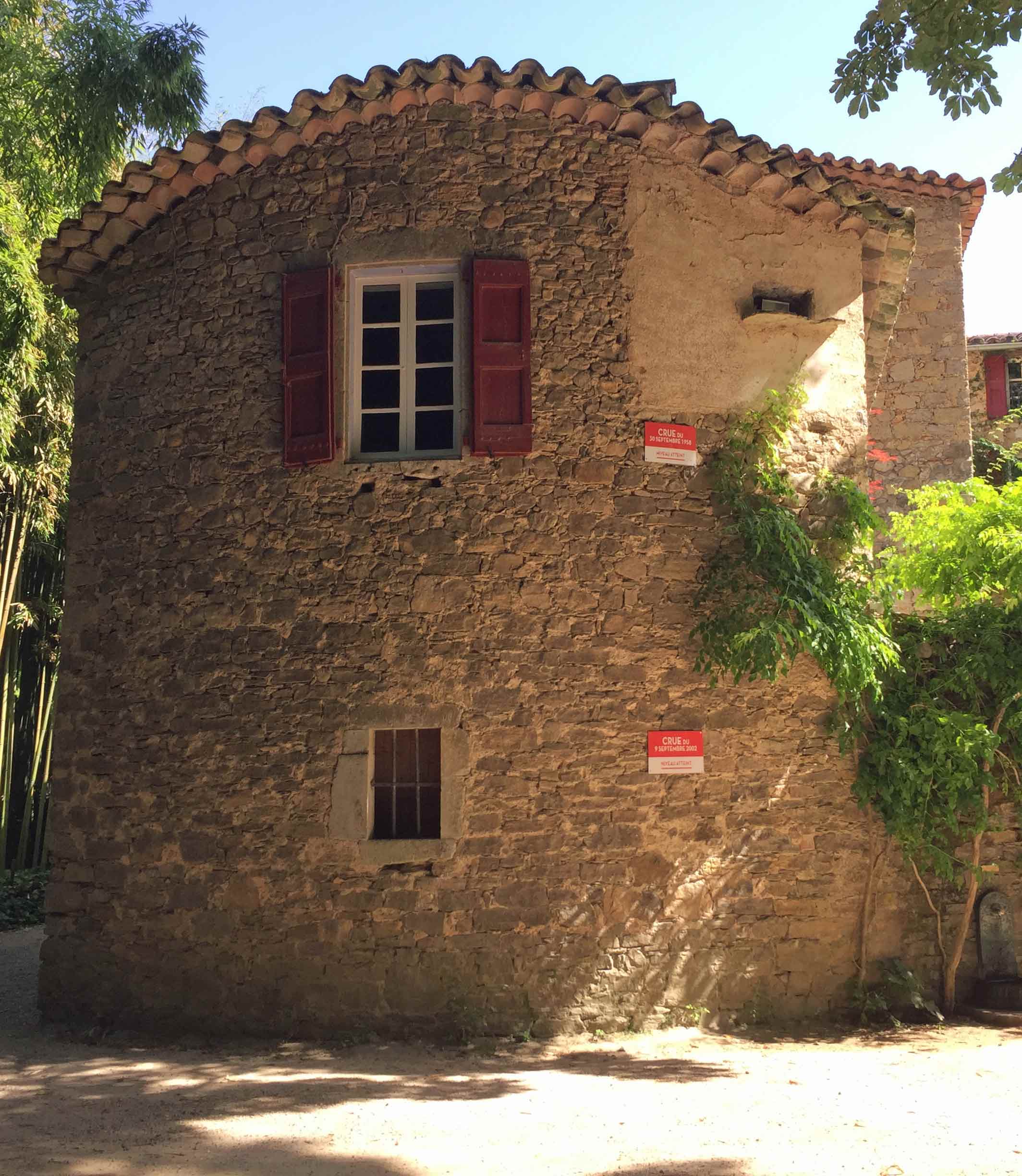 Sur les murs 
on voit 
les marques 
des crues
Celle de 1958 
en haut
et celle de
 2002 en bas
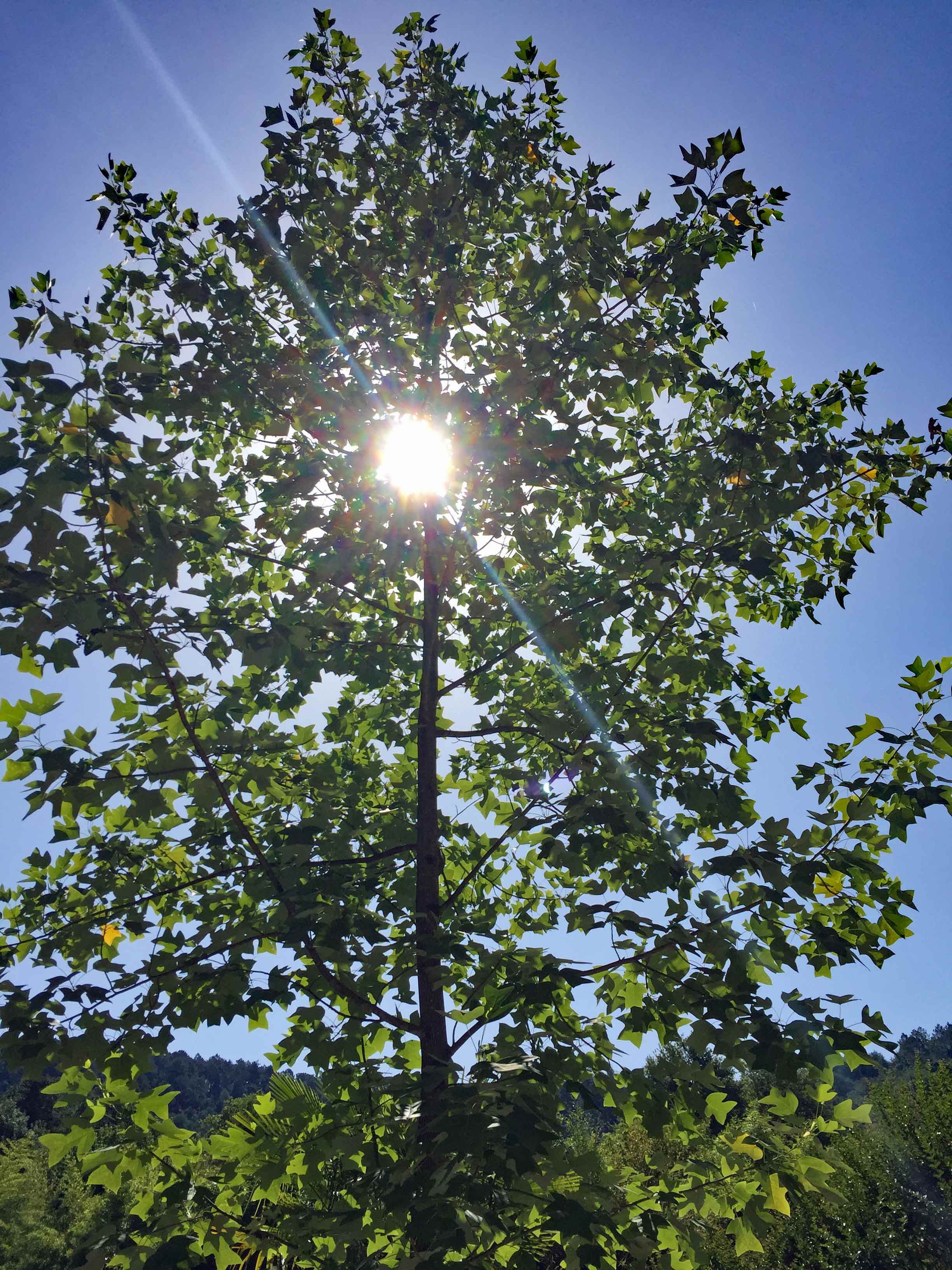 Fin d’une très 
intéressante visite
Et malgré le soleil 
pas de coup de
bambou !!!
FIN
Photos : Anne Marie 
et Jean Pierre
Piano : Valentin Joudrier
Réalisation : Jean Pierre Joudrier
Juillet 2018